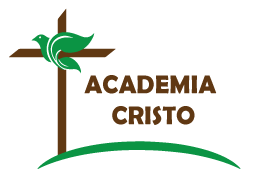 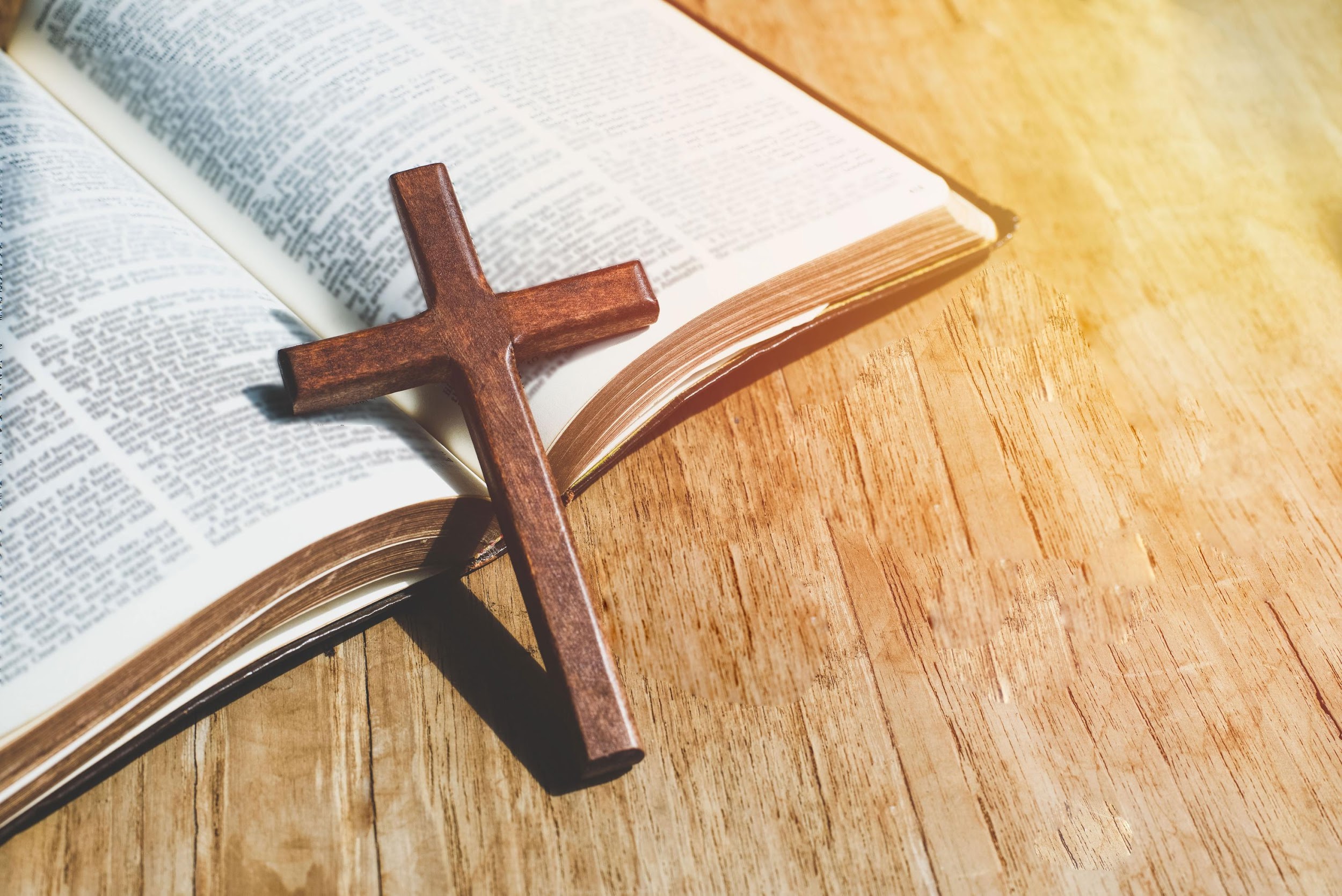 ACADEMIA
CRISTO
[Speaker Notes: Antes de la clase en vivo, el profesor compartirá la siguiente tarea en el grupo de WhatsApp:
Ver el siguiente video de instrucción: https://www.youtube.com/watch?v=-3Y9QFuuTek  
Leer la historia de Mateo 26:17-29 en sus Biblias
Escribir la historia de Mateo 26:17-29 en tus propias palabras.]
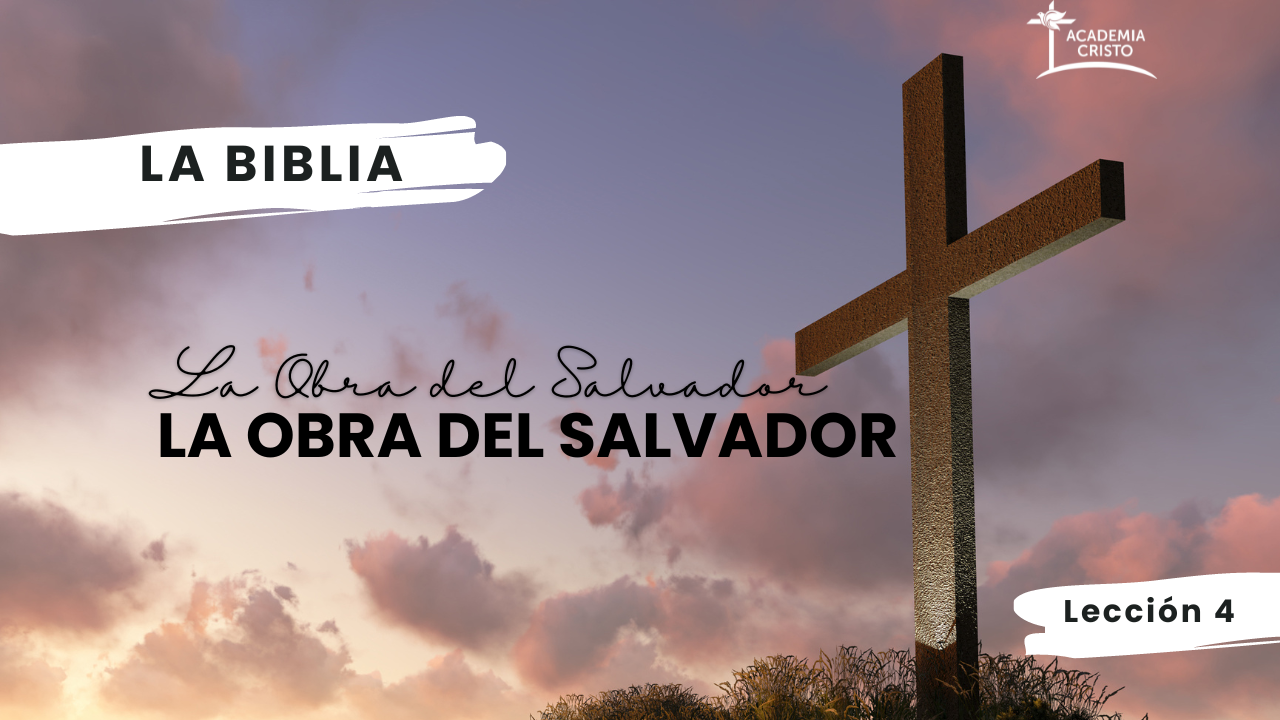 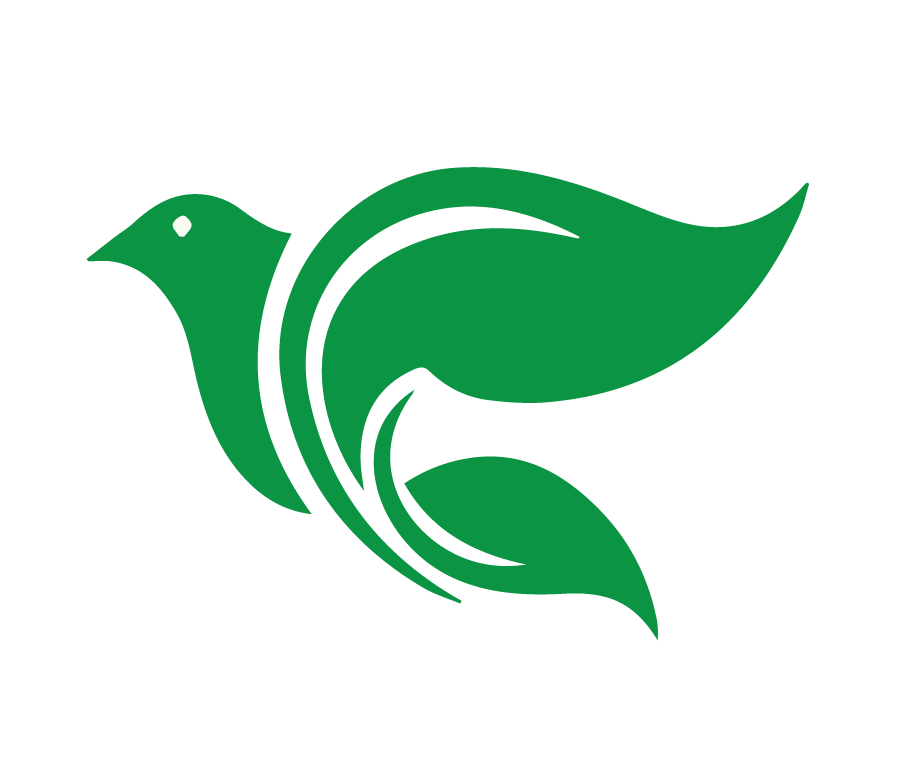 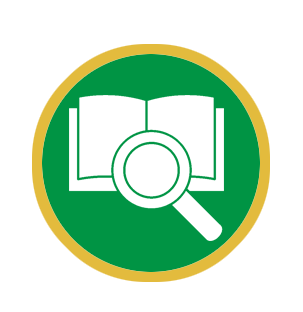 Lección 4
La Primera Cena del Señor
Mateo 26:17-29
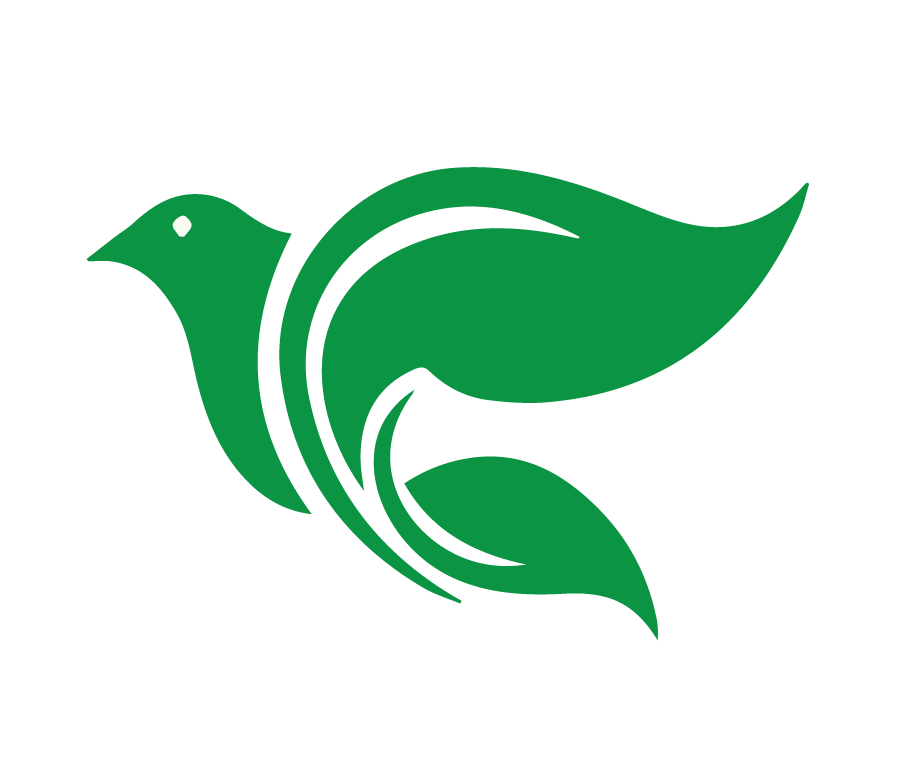 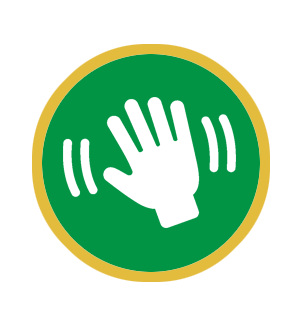 Saludos y bienvenidos
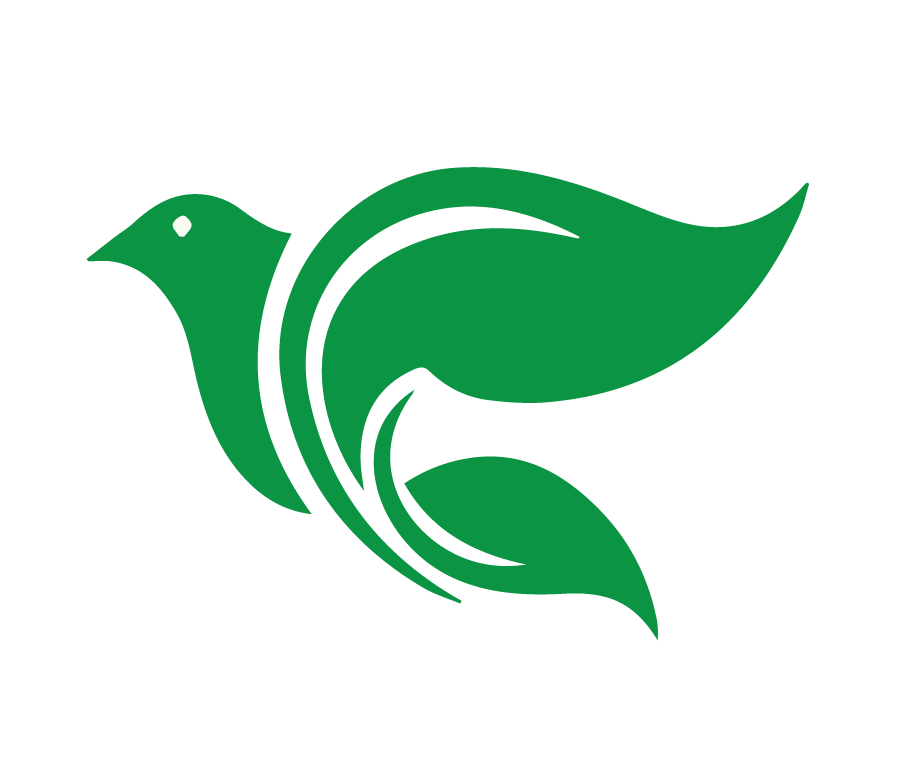 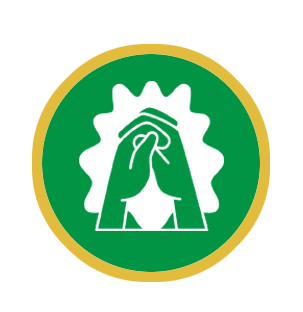 Oración
[Speaker Notes: Oración: Amado Señor Jesús, estoy muy agradecido por tu amor. No solo llevaste una vida perfecta en este mundo por mí, sino que fuiste a la cruz para pagar mis pecados; y siempre expresaste tu amor mientras estuviste aquí en la tierra. Te pido que me perdones por no amarte más, enséñame a amarte cada vez más, en gratitud por tu amor para mí. Amén.]
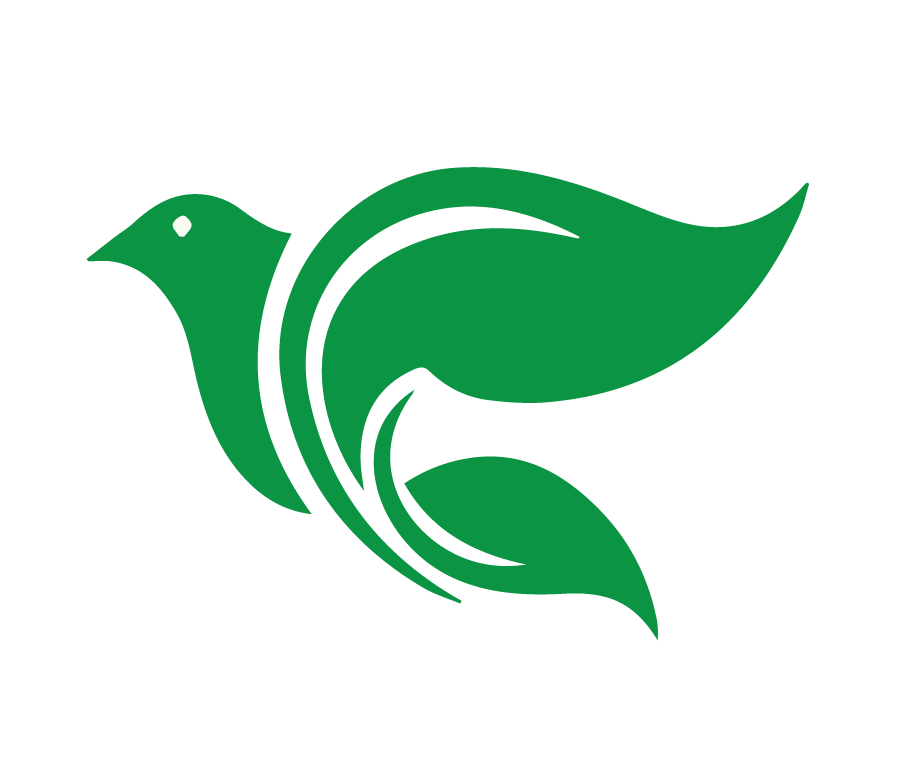 Objetivos de la Lección
Usar el método de las Cuatro “C” para leer y entender Mateo 26:17-29
Practicar contando la historia de la Primera Cena
Identificar qué es la Santa Cena
[Speaker Notes: Objetivos de la Lección
Usar el método de las Cuatro “C” para leer y entender Mateo 26:17-29
Practicar contando la historia de la Primera Cena
Identificar qué es la Santa Cena]
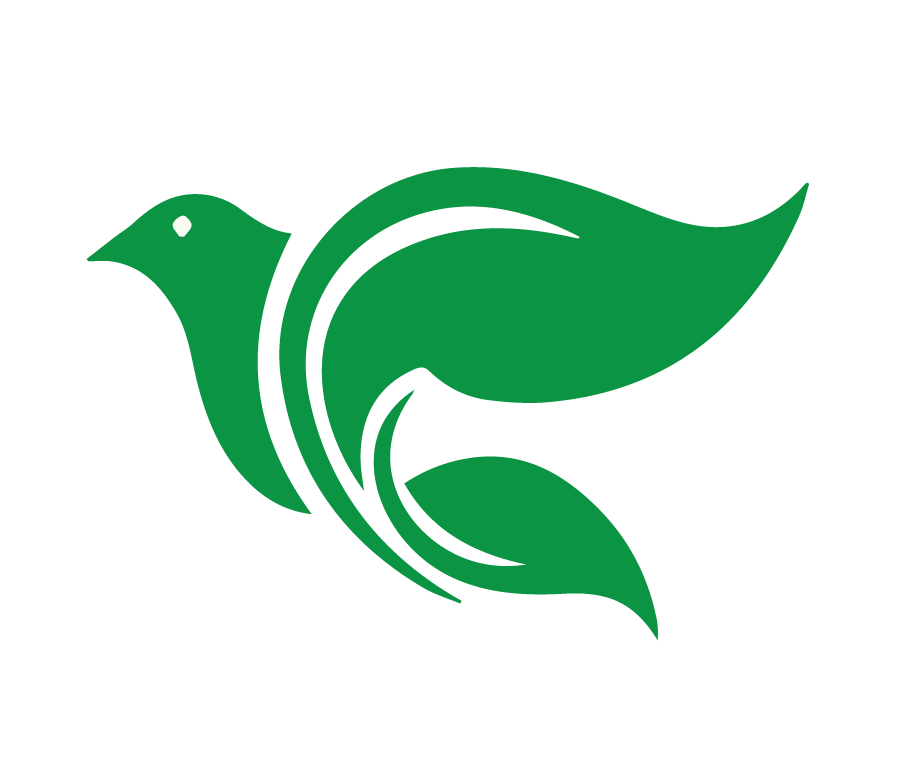 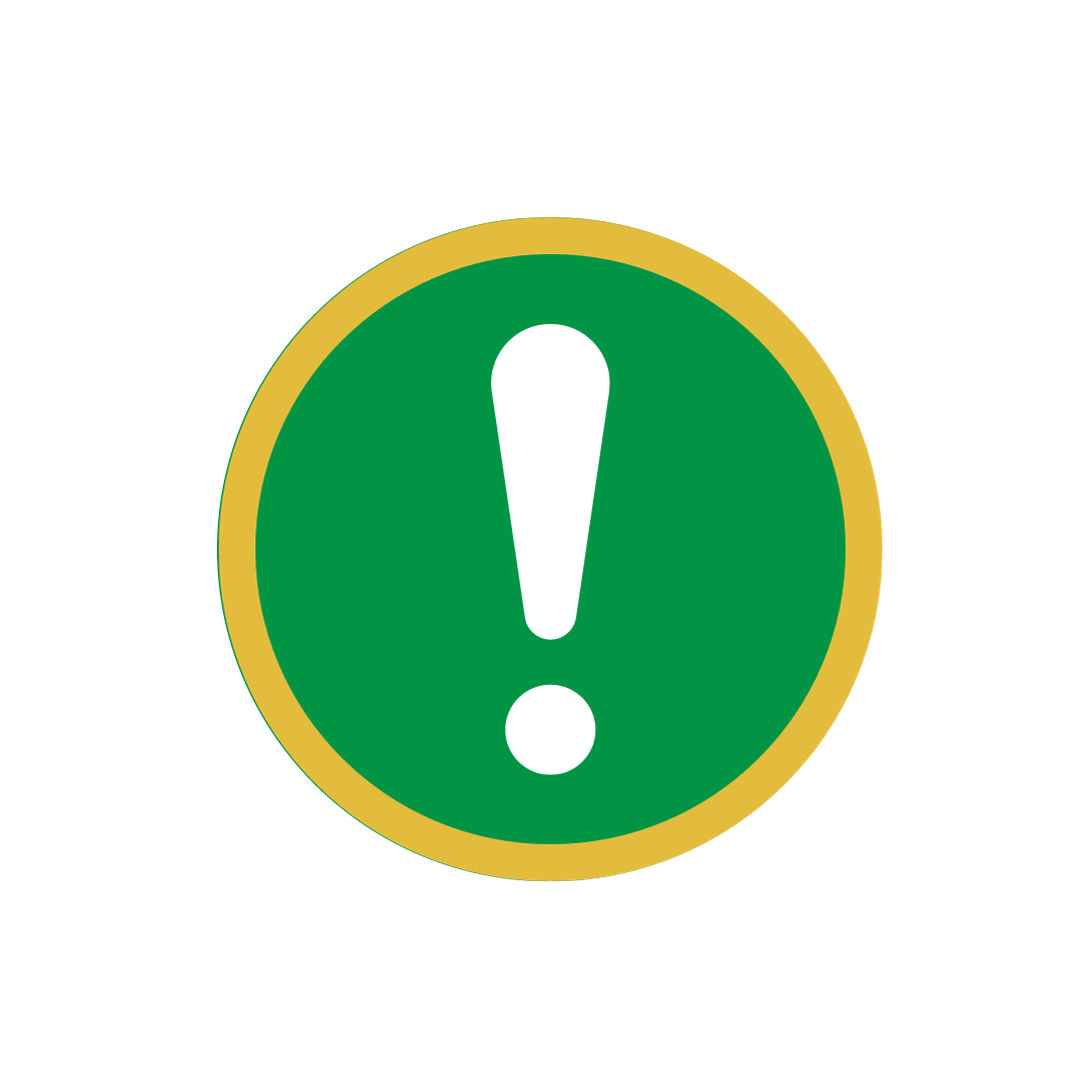 Captar
Juan 13:3-17
¿Por qué Jesús les lavó los pies a sus discípulos antes de la Cena de la Pascua?
[Speaker Notes: “Captar”
Juan 13:3-17 contiene la historia de cómo Jesús trató a los discípulos antes de la cena de la Pascua. Dice la Palabra que: 
Jesús sabía que había venido de Dios, que iba a volver a Dios y que el Padre le había dado toda autoridad; así que, mientras estaban cenando, Jesús se levantó de la mesa, se quitó la capa y se ató una toalla a la cintura. Luego echó agua en una palangana y se puso a lavar los pies de los discípulos. 
Pero Simón Pedro protestó diciendo: ¿Señor, tú me vas a lavar los pies a mí? ¡Jamás permitiré que me laves los pies! 
¿Por qué Jesús les lavó los pies a sus discípulos antes de la Cena de la Pascua? 
En los tiempos de Cristo, los anfitriones normalmente tendrían a un sirviente lavando los pies de sus invitados, quienes usaban sandalias y caminaban por caminos de polvo. No hay mención de un sirviente en el aposento alto donde Jesús y sus discípulos comerían la comida de la Pascua. Un recipiente de agua estaba disponible, pero ninguno de los discípulos se rebajaría a tomar la tarea de un sirviente. Jesús, quien “no vino para que le sirvan, sino para servir, y para dar su vida en rescate por muchos” (Mateo 20:28), toma la tarea de un sirviente y lava los pies de sus discípulos. 
Jesús nos da la respuesta en Juan 13: 12-15
Después de lavar los pies de los discípulos, Jesús dijo: ¿Entienden ustedes lo que les he hecho? Ustedes me llaman Maestro y Señor, y tienen razón, porque lo soy. Pues si yo, el Maestro y Señor, les he lavado ustedes los pies, también ustedes deben lavarse los pies unos a otros. Yo les he dado un ejemplo, para que ustedes hagan lo mismo que yo les he hecho. 
También sirve para recordarles a sus discípulos (y a nosotros) que en Cristo son limpios espiritualmente. 
Jesús le contestó a Pedro: “Ahora no entiendes lo que estoy haciendo, pero después lo entenderás. Si no te los lavo, no podrás ser de los míos.”]
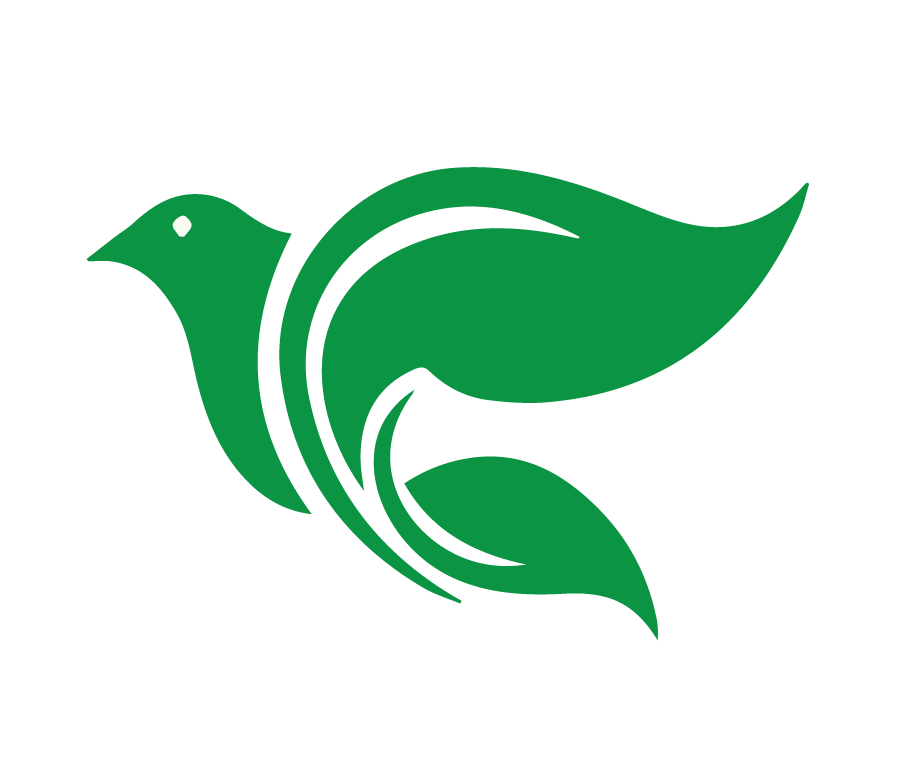 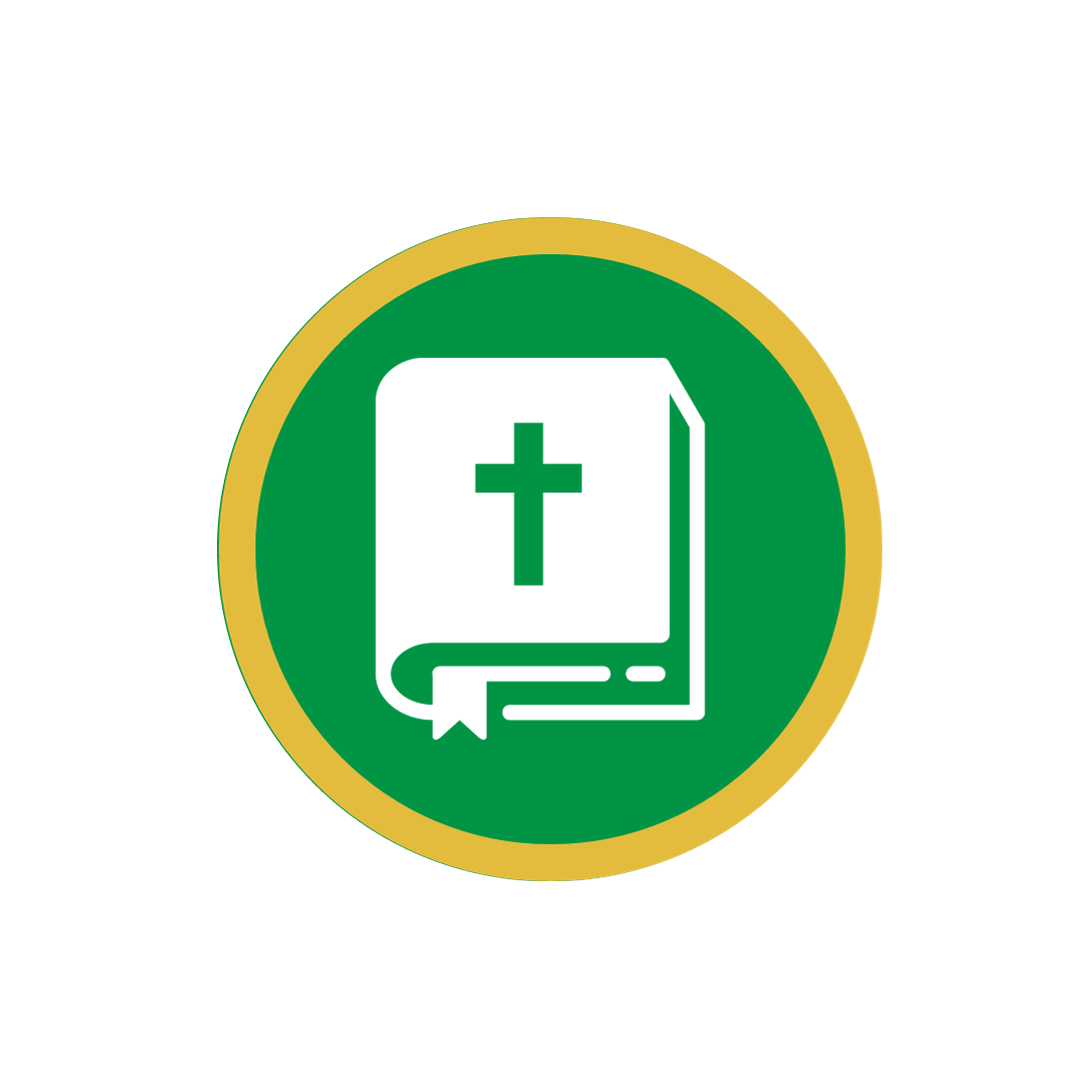 Contar
Se cuenta la historia de Mateo 26:17-29
[Speaker Notes: “Contar”
<Se cuenta la historia de Mateo 26:17-29.>]
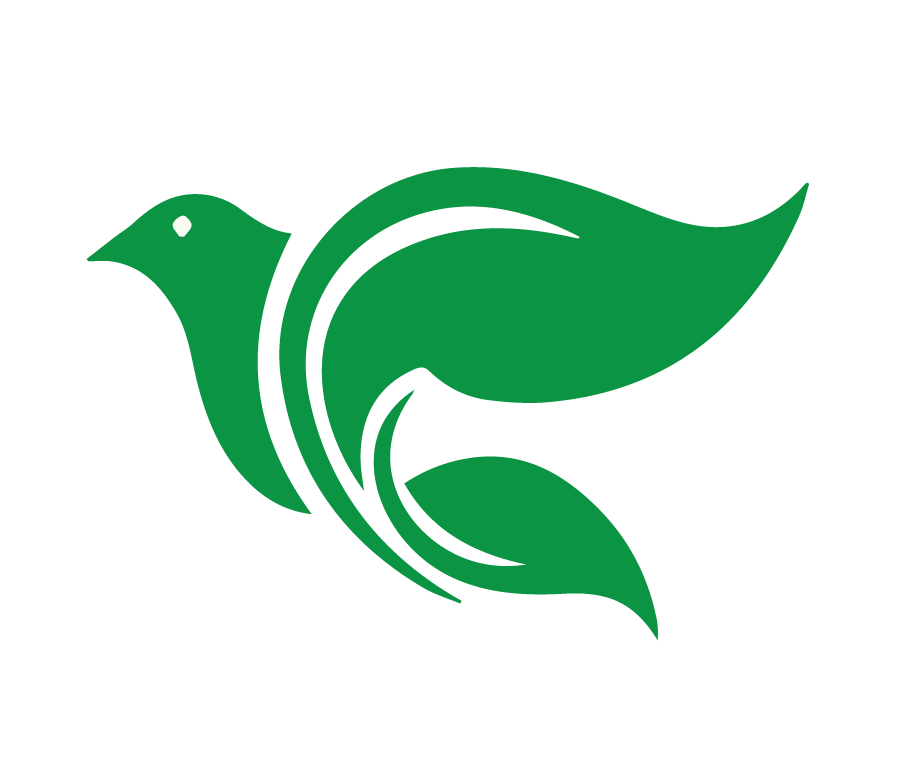 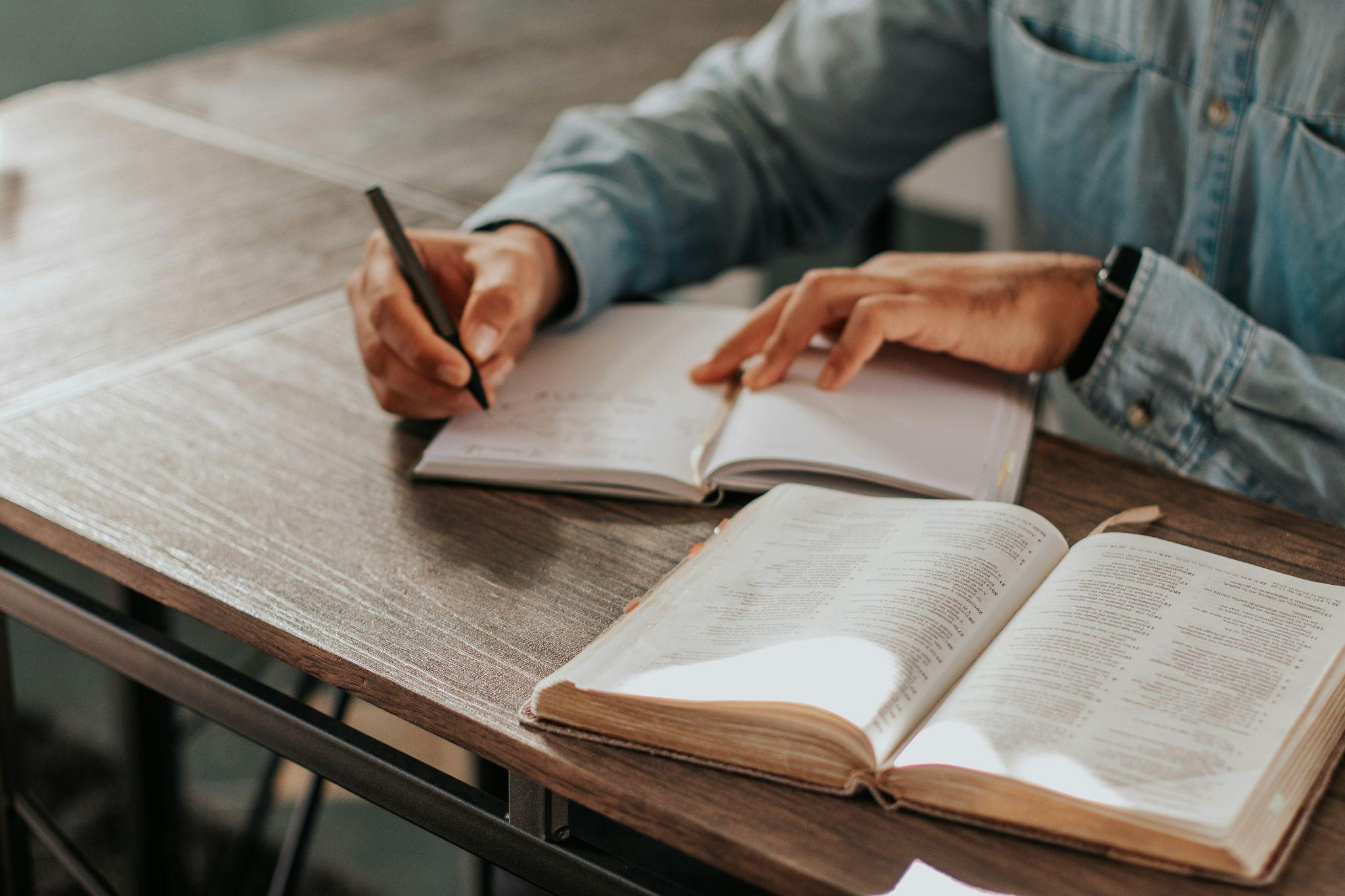 Considerar
Mateo 26:17-29
[Speaker Notes: Platicar las seis preguntas para “Considerar.”]
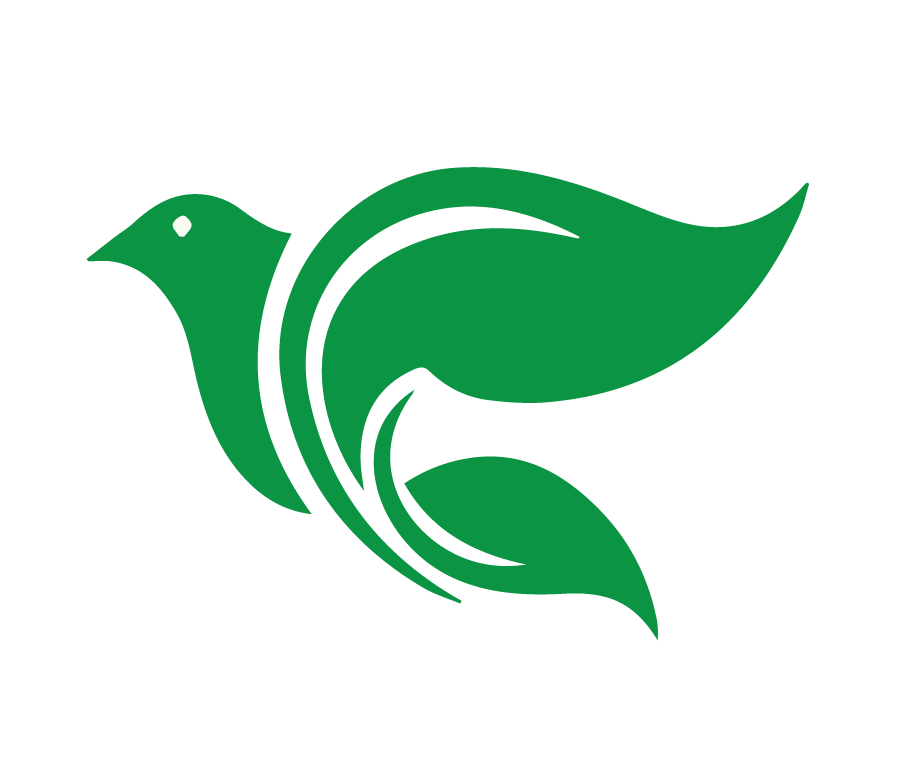 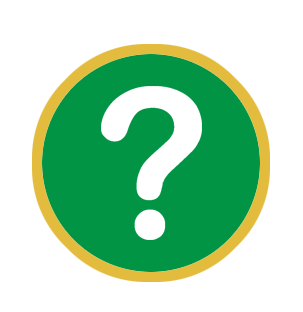 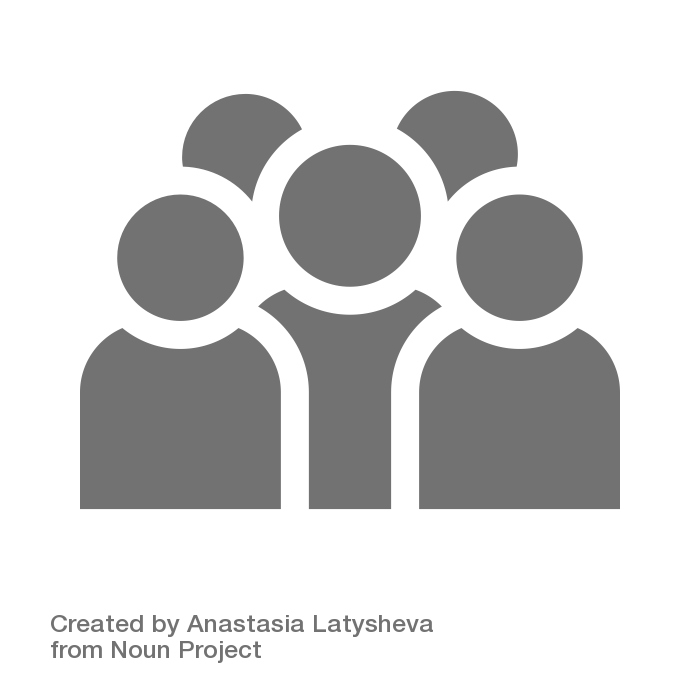 Considerar
Mateo 26:17-29
¿Quiénes son los personajes de esta historia?
[Speaker Notes: ¿Quiénes son los personajes de esta historia?
Jesús
Los discípulos]
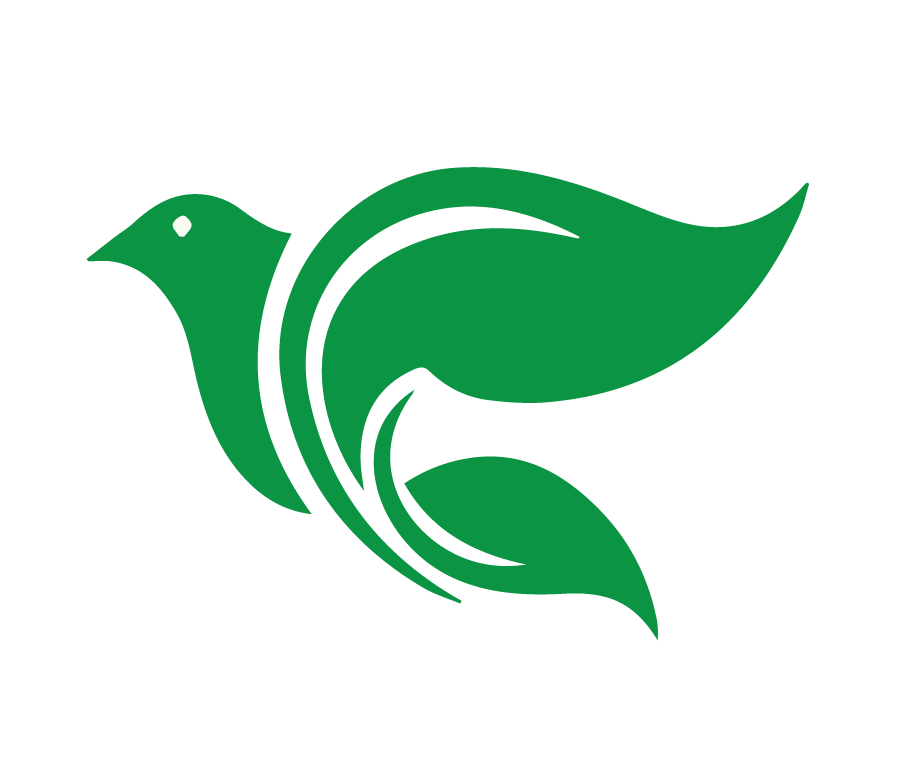 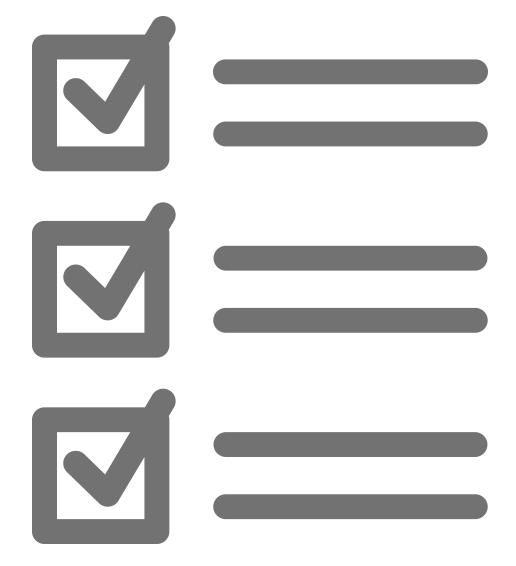 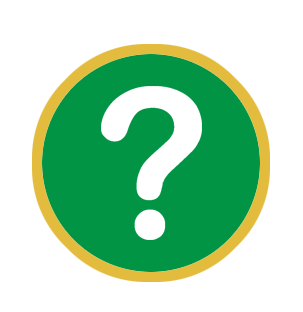 Considerar
Mateo 26:17-29
¿Cuáles son los objetos (o animales) de esta historia?
[Speaker Notes: ¿Cuáles son los objetos de esta historia?
La mesa
El plato
El pan, sin duda era pan sin levadura (Éxodo 12:17-20)
La copa]
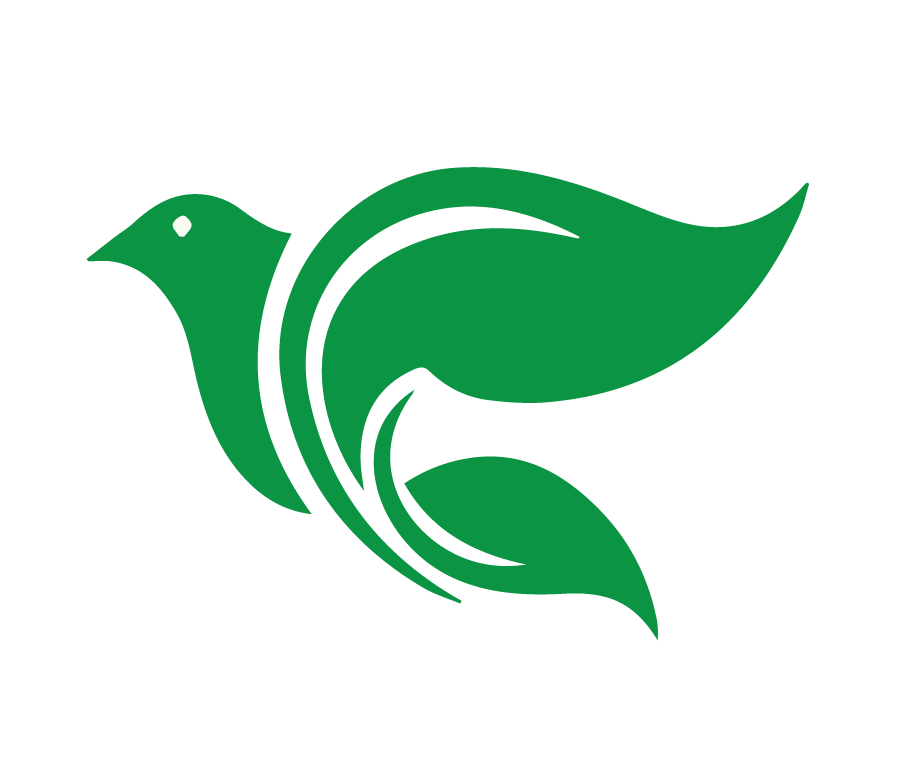 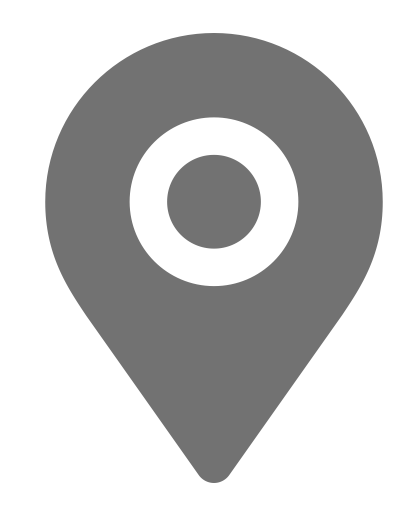 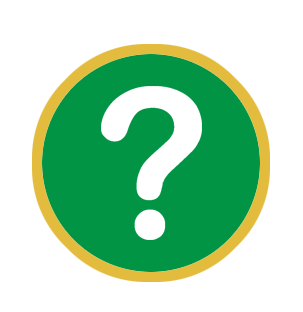 Considerar
Mateo 26:17-29
¿Dónde ocurrió la historia?
[Speaker Notes: ¿Dónde ocurrió la historia?
El aposento alto de una casa]
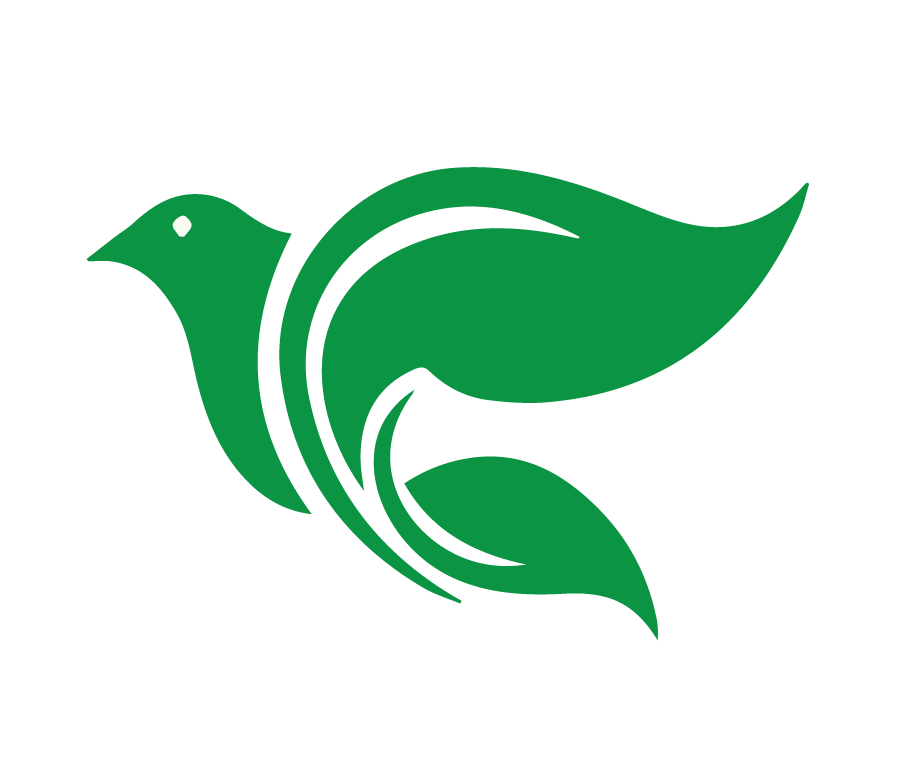 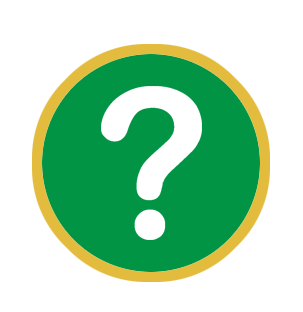 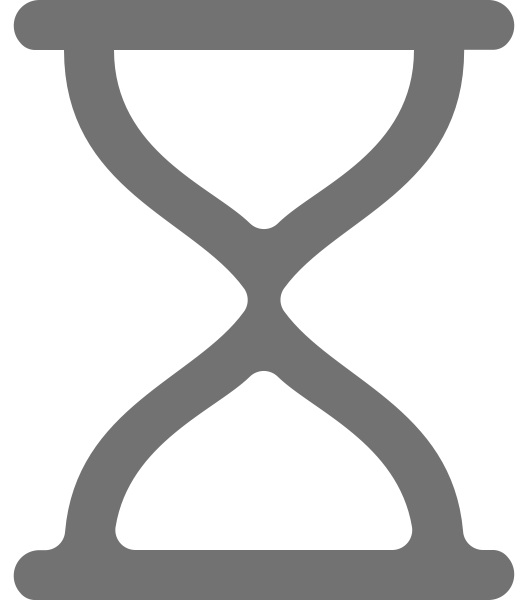 Considerar
Mateo 26:17-29
¿Cuándo ocurrió la historia?
[Speaker Notes: ¿Cuándo ocurrió la historia?
El primer día de la fiesta de los panes sin levadura.]
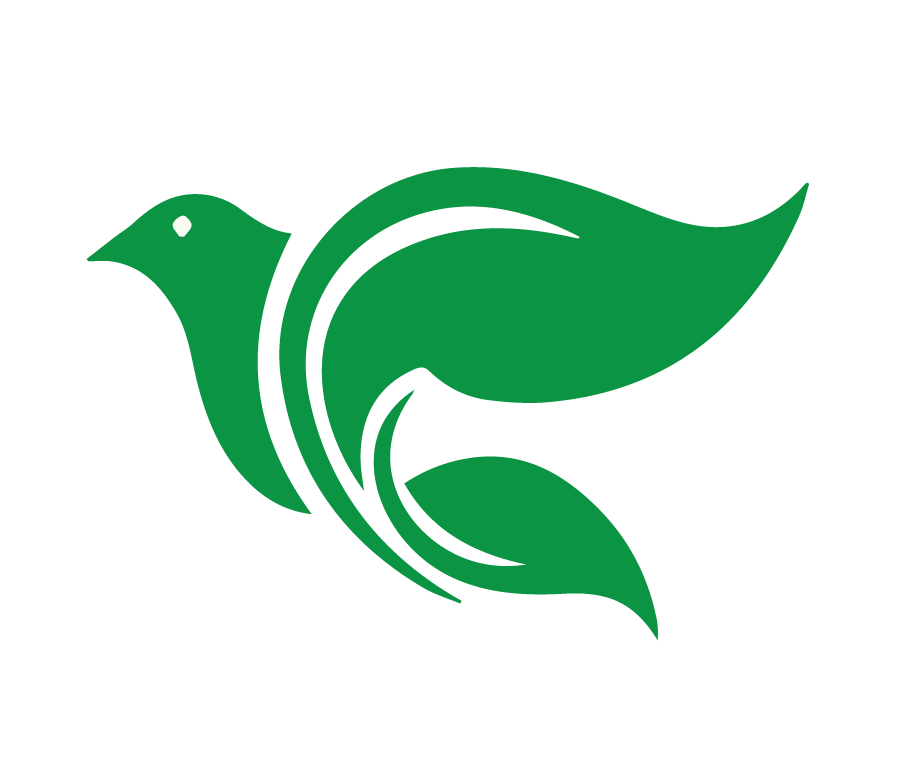 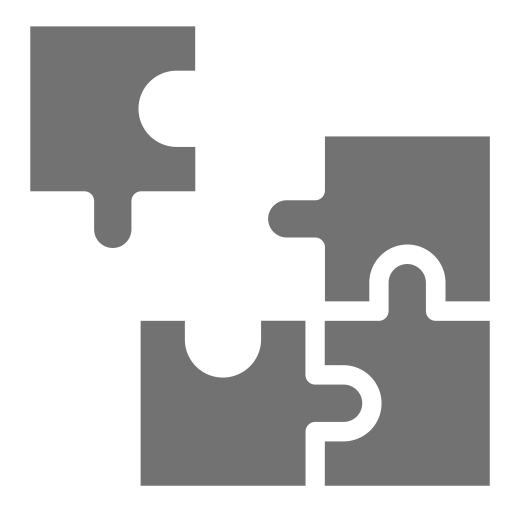 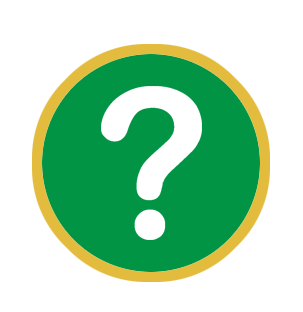 Considerar
Mateo 26:17-29
¿Cuál es el problema?
[Speaker Notes: ¿Cuál es el problema?
Uno de los discípulos ha traicionado a Jesús]
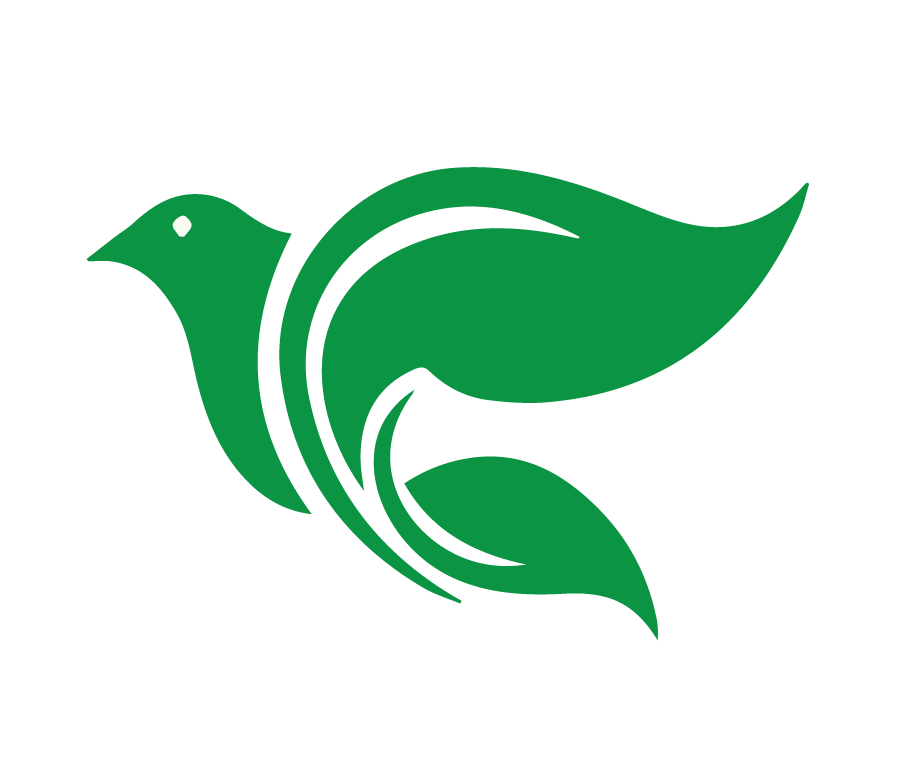 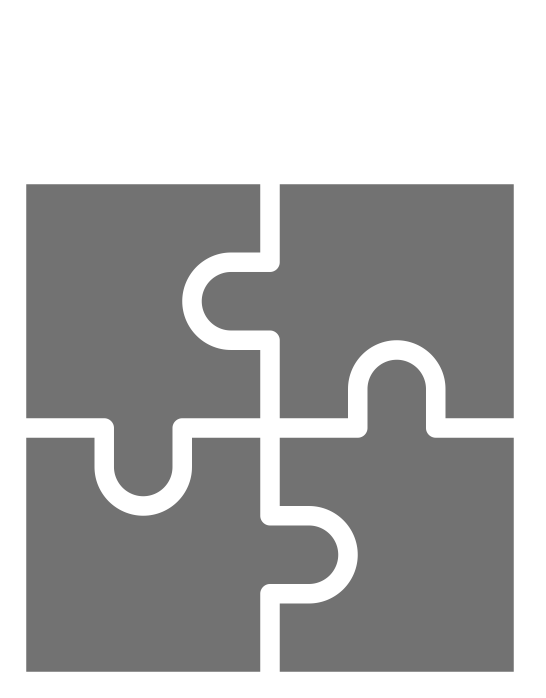 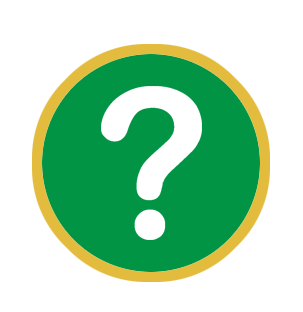 Considerar
Mateo 26:17-29
¿Se resuelve el problema? ¿Cómo?
[Speaker Notes: ¿Se resuelve el problema? ¿Cómo?
Jesús identifica a Judas, pero eso no lo detiene.]
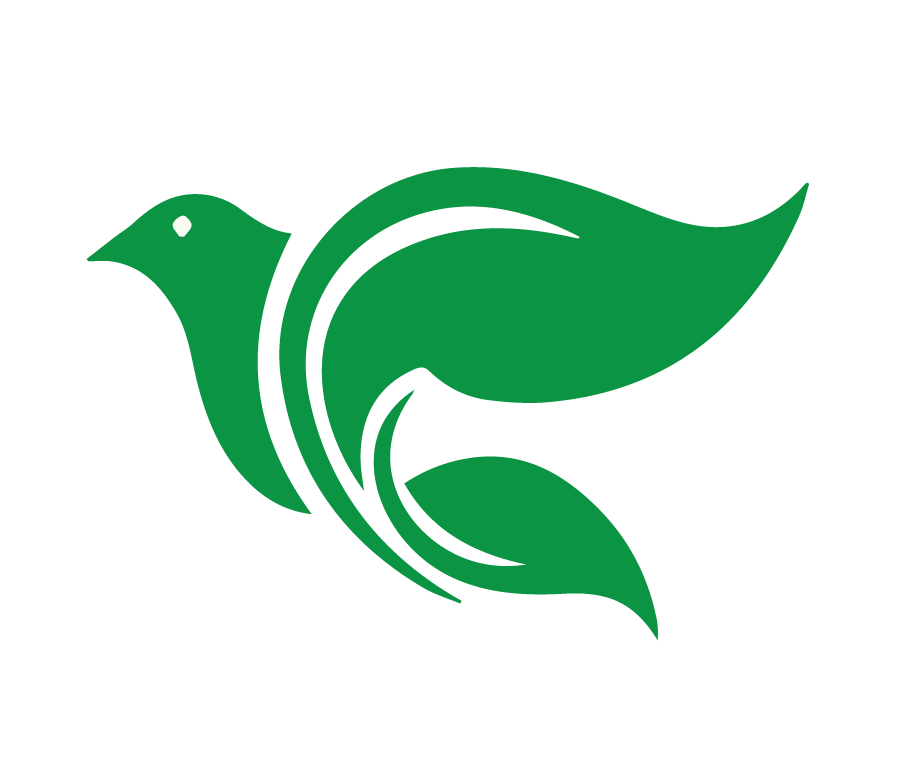 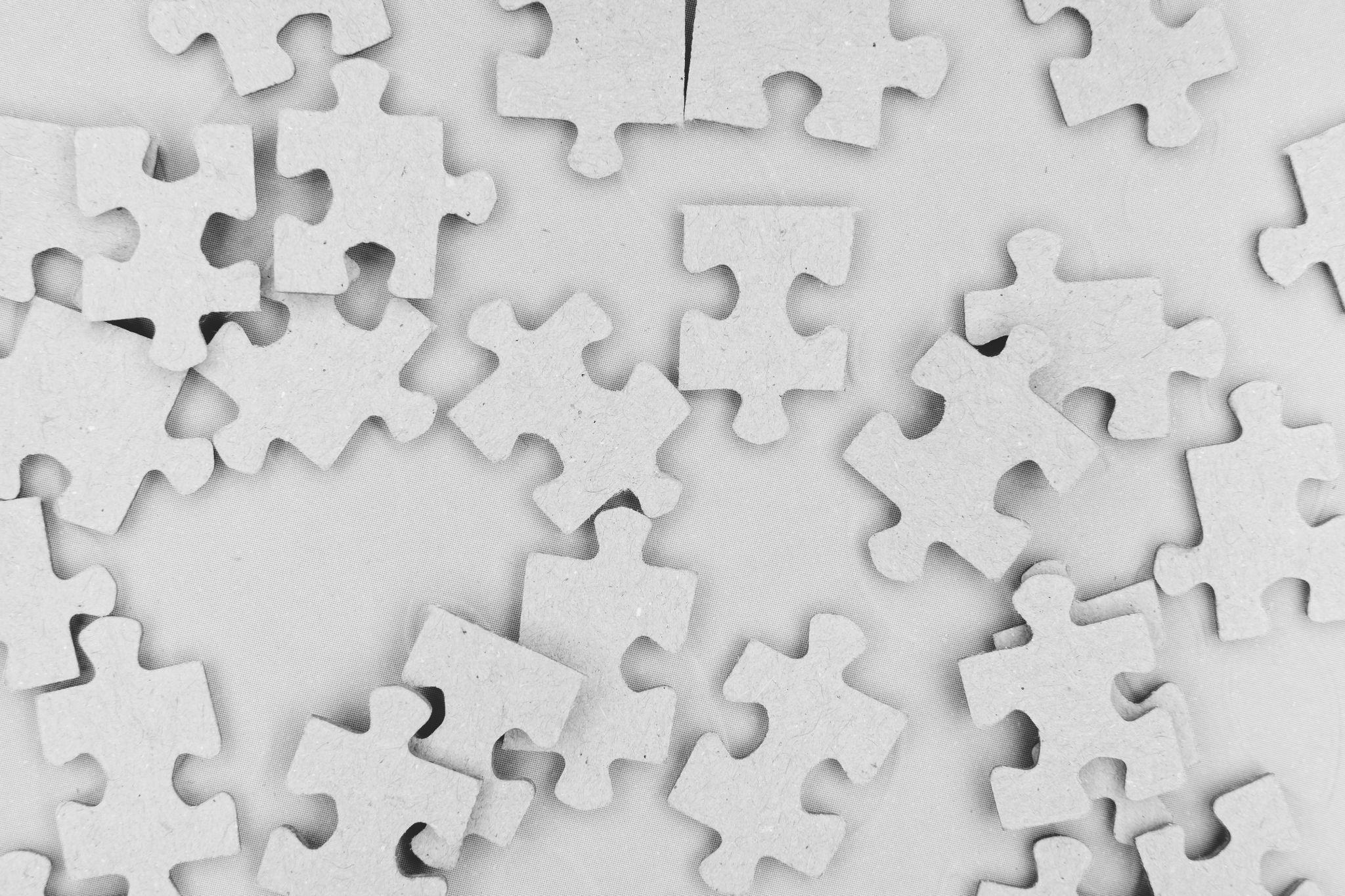 Consolidar
Mateo 26:17-29
[Speaker Notes: Platicar las cuatro preguntas de “Consolidar.”]
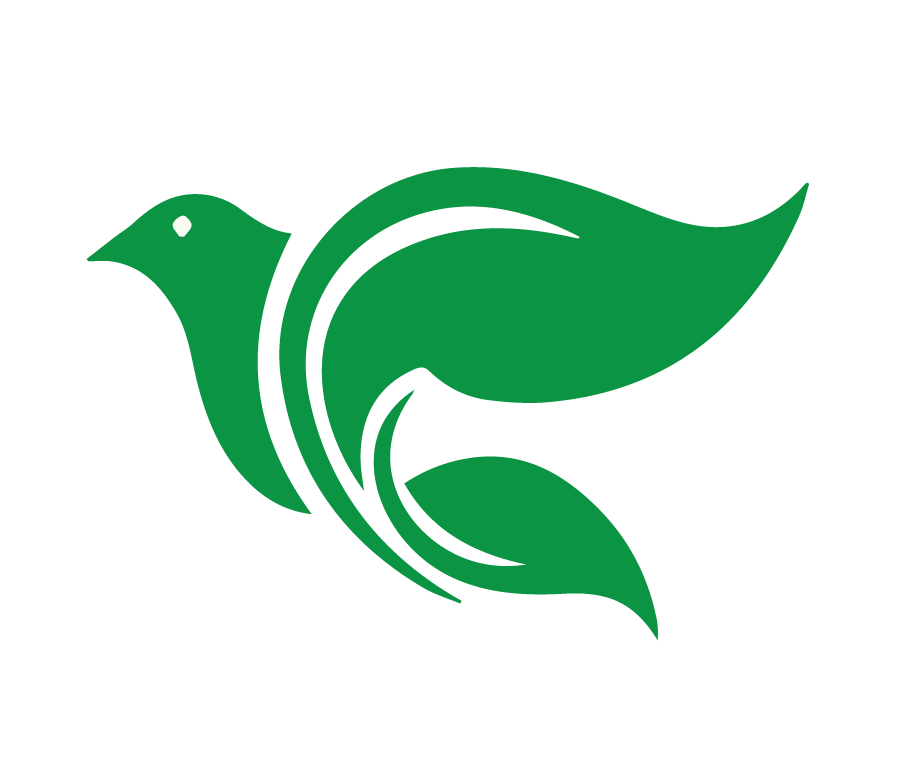 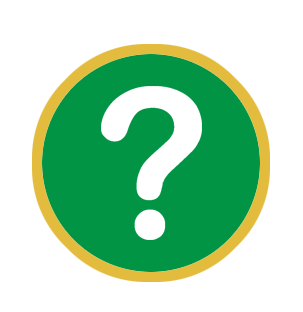 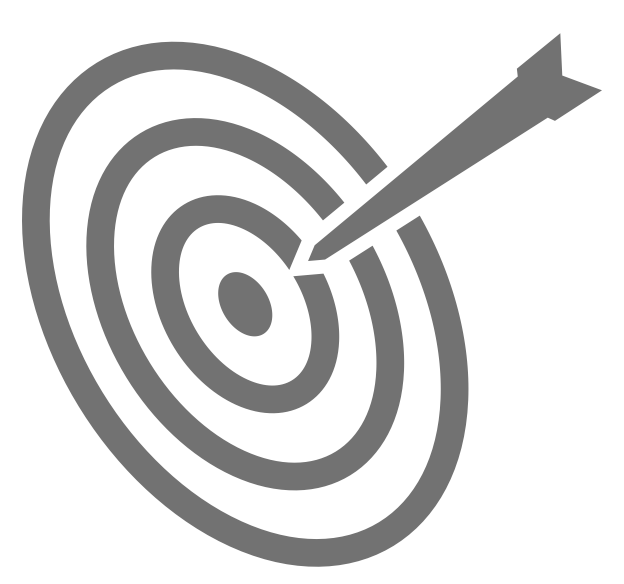 Consolidar
Mateo 26:17-29
¿Cuál es el punto principal de la historia?
[Speaker Notes: ¿Cuál es el punto principal de la historia?
Jesús instituyó la Santa Cena para sus discípulos dando su cuerpo y sangre que al mismo tiempo eran el pan y vino para el perdón de sus pecados.]
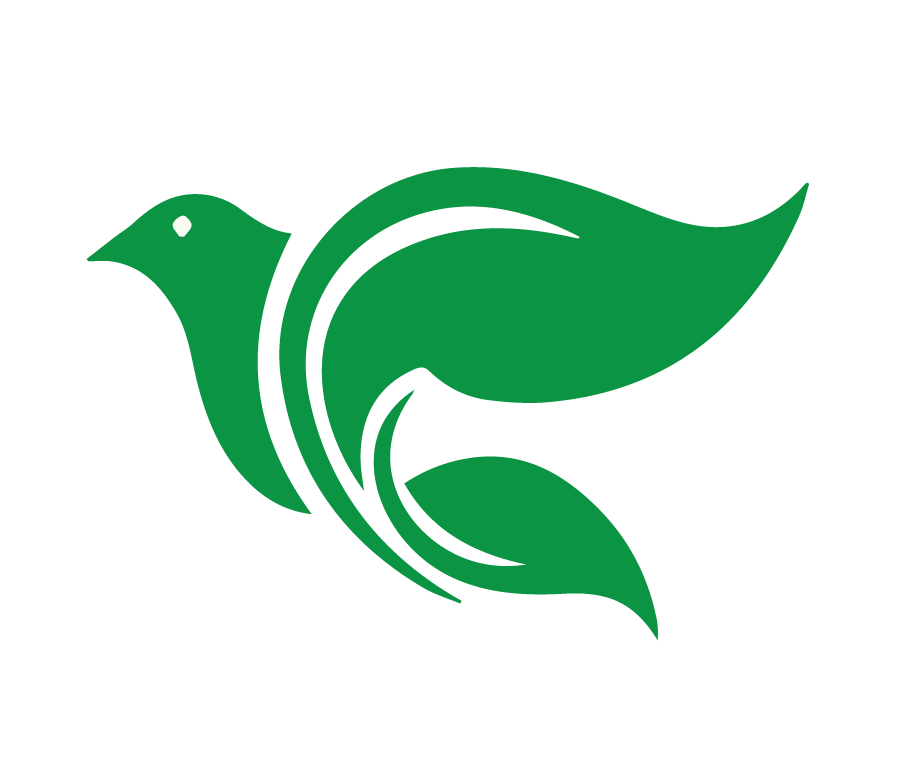 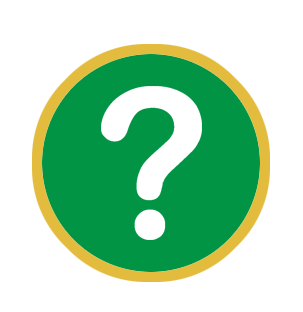 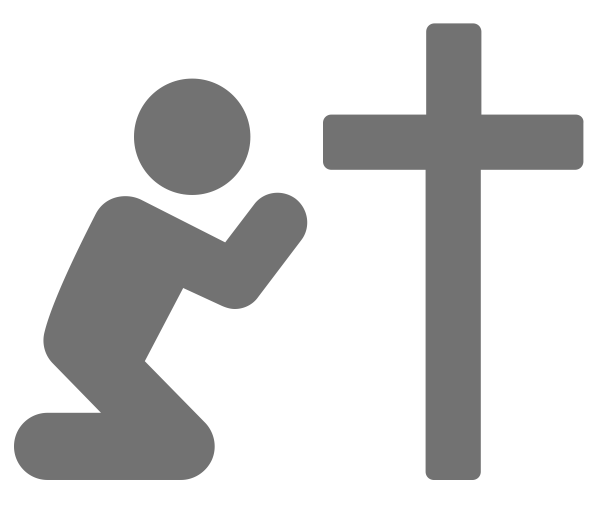 Consolidar
Mateo 26:17-29
¿Qué pecado veo en esta historia y confieso en mi vida?
[Speaker Notes: ¿Qué pecado veo en esta historia y confieso en mi vida?
Al igual que los discípulos, yo soy tentado a negar que Jesús es mi Señor y Salvador y soy tentado a amar algo más que a él.]
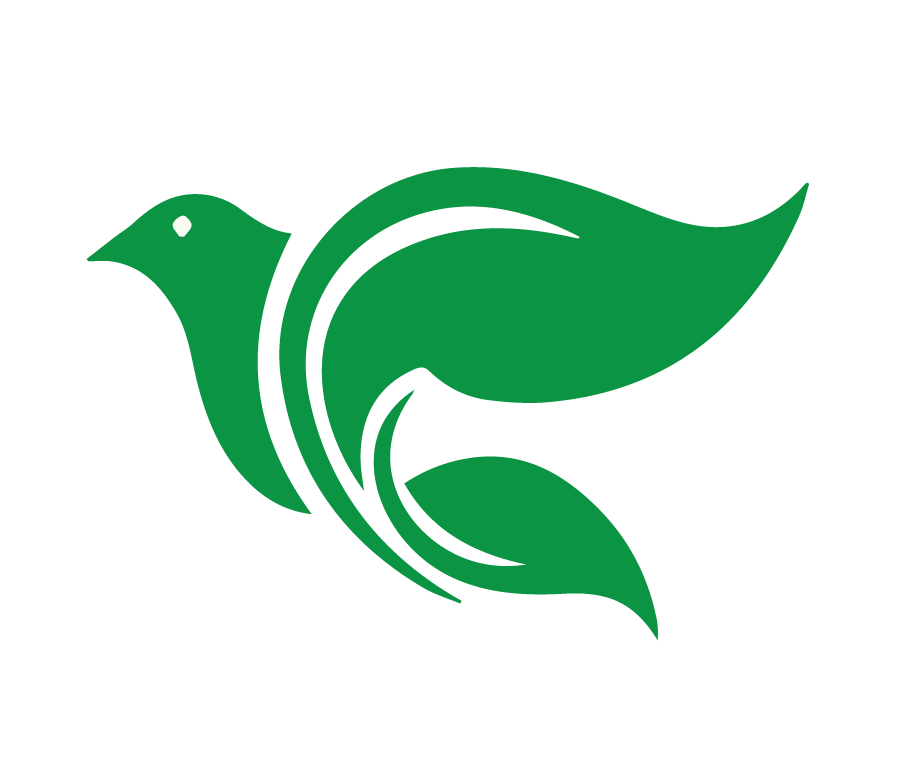 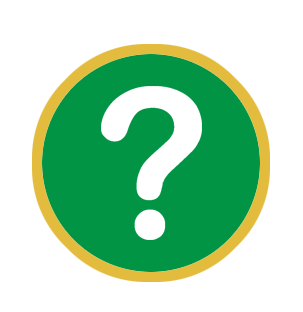 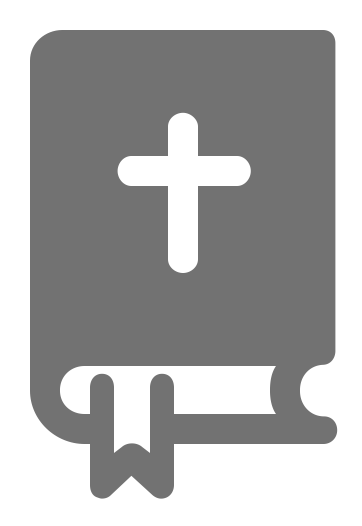 Consolidar
Mateo 26:17-29
¿En qué versos y palabras de esta historia veo el amor de Dios hacia mí?
[Speaker Notes: ¿En qué versos y palabras de esta historia veo el amor de Dios hacia mi?
Sabiendo el terrible sufrimiento que él iba a experimentar, aun así, Jesús se preocupaba por sus discípulos advirtiéndoles y dándoles consuelo y esperanza. En la Palabra y la Santa Cena hace lo mismo por nosotros. 
Jesús dio su cuerpo y su sangre para el perdón de mis pecados. En la Cena del Señor como el pan, que es su cuerpo, y tomó de la copa que es su sangre para el perdón de mis pecados, junto con otros creyentes.]
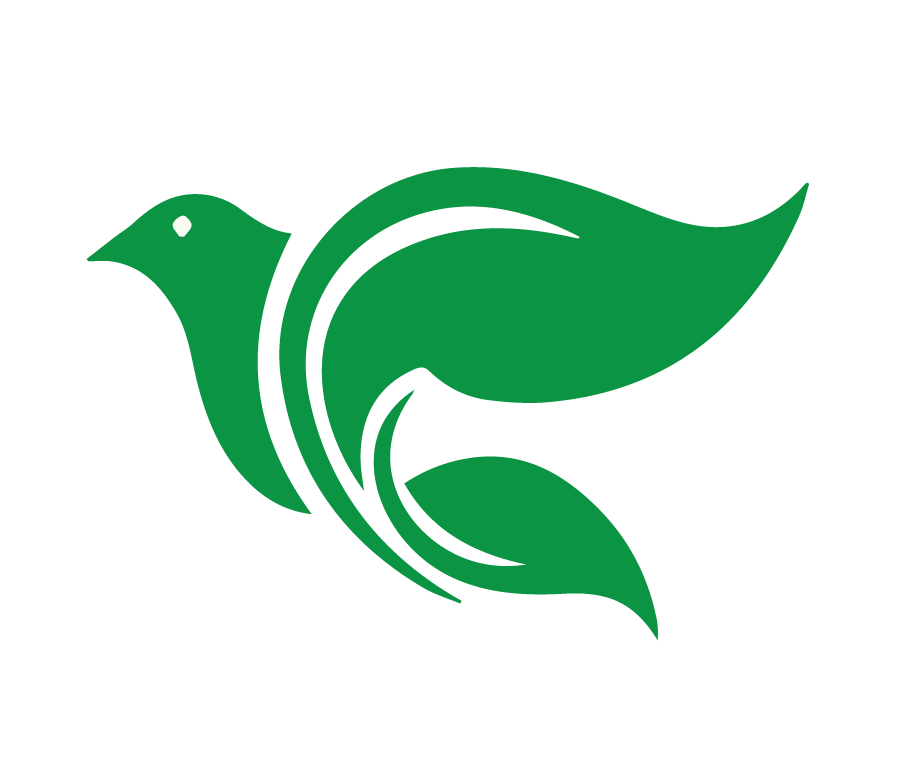 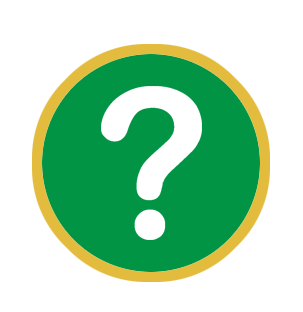 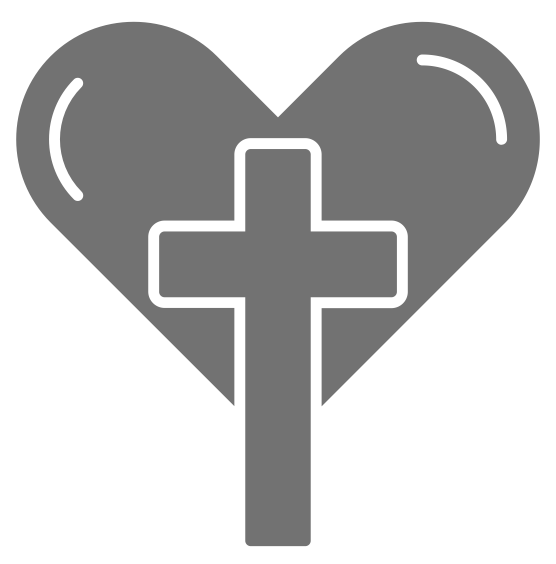 Consolidar
Mateo 26:17-29
¿Qué pediré que Dios obre en mí para poner en práctica su Palabra?
[Speaker Notes: ¿Qué pediré que Dios obre en mí para poner en práctica su Palabra?
Que celebremos la Santa Cena para recordar lo que Jesús hizo por nosotros y para recibir la seguridad de que nuestros pecados son perdonados. Necesitamos esta seguridad porque luchamos con nuestra carne pecaminosa todos los días.]
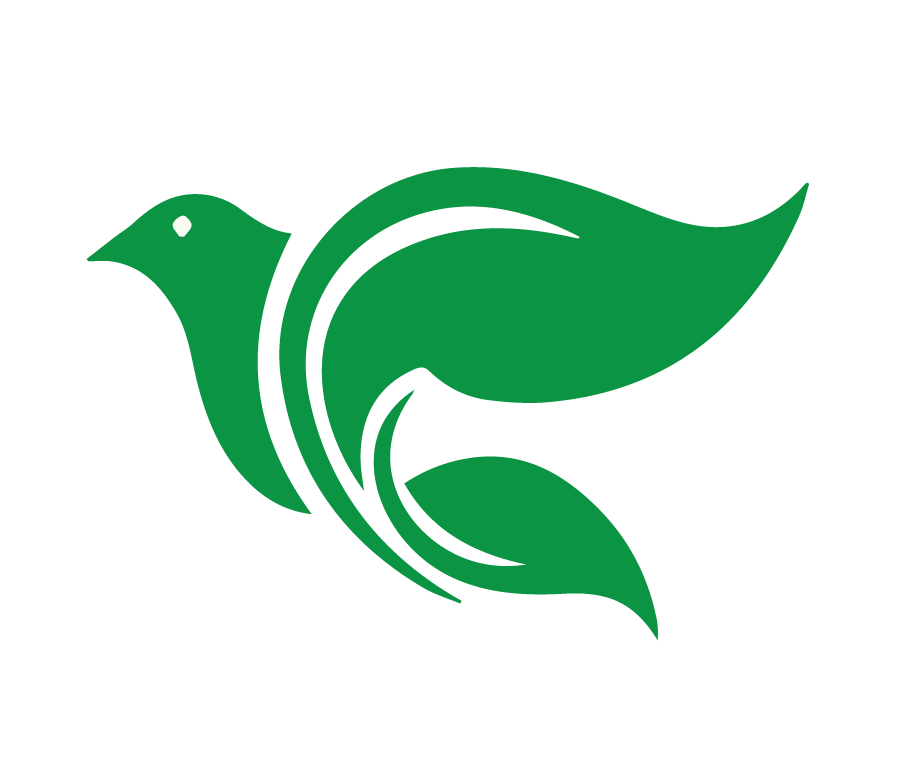 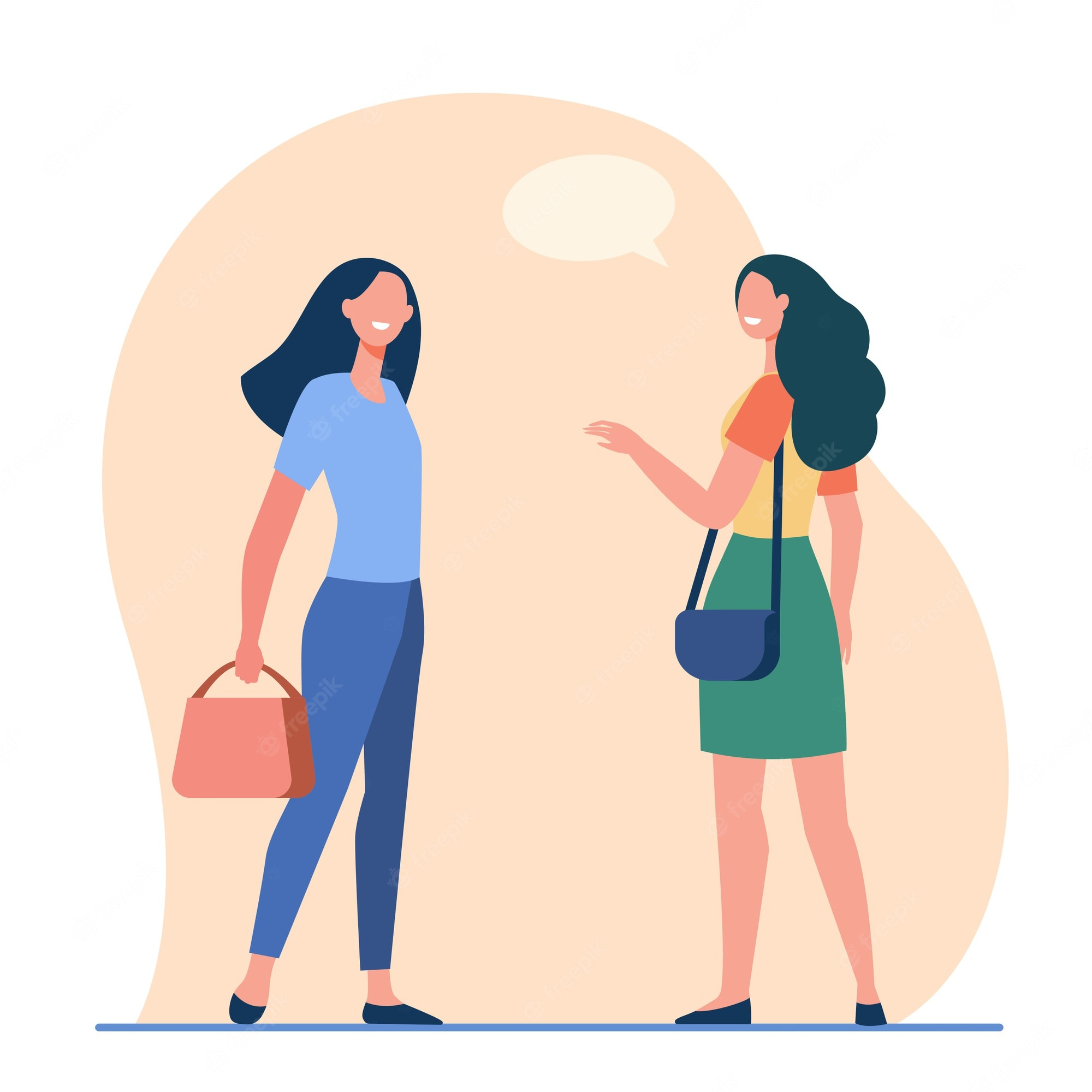 ¿Qué es la comunión / la santa cena?
[Speaker Notes: Compartir la siguiente situación con la clase: Imagina que estás hablando con una amiga y ella pregunta: ¿Qué es la comunión/la santa cena? ¿Cómo responderías? 
En Academia Cristo, ofrecemos un curso llamado “Oración y Los Sacramentos”, en este curso estudiamos la Santa Cena con más profundidad. ¡Para algunas personas, este puede ser un tema desafiante! Pero en este curso, veremos que podemos encontrar respuestas en la Palabra de Dios y podemos responder a preguntas difíciles contando historias bíblicas. 
Hoy practicaremos respondiendo esta pregunta simplemente contando la historia de la Primera Cena del Señor.]
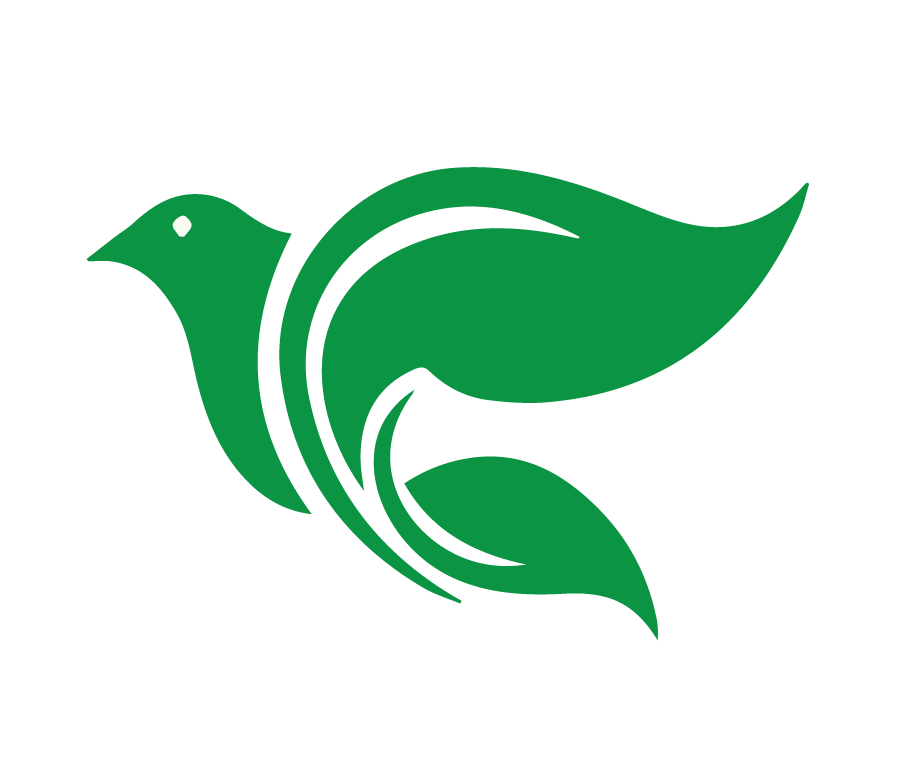 Grupos Pequeños de Zoom
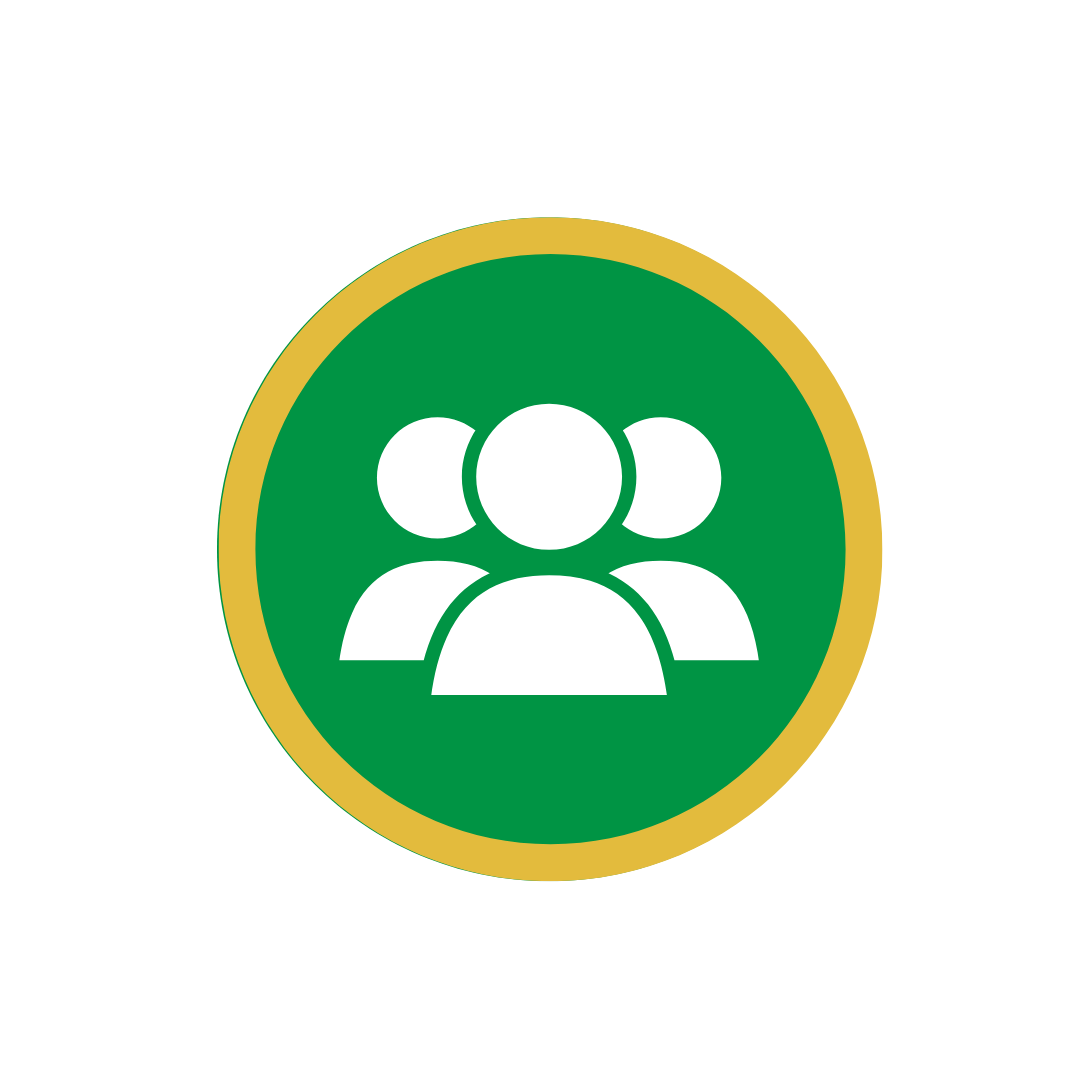 Contar la historia de la Primera Cena

Persona 1: Amiga, sé que eres cristiana. Tengo una pregunta para ti: ¿Que es la Santa Cena? 

Persona 2: ¡Qué buena pregunta! ¿Puedo contarte una historia de la Biblia que nos muestre la respuesta?
[Speaker Notes: Divida la clase en pequeños grupos para permitir que los estudiantes practiquen este escenario. Pida a un estudiante ser Persona #1 y que el otro responda contando la historia. Si hay tiempo, haga que los estudiantes inviertan los roles. 
Persona 1: Amiga, sé que eres cristiana. Tengo una pregunta para ti: ¿Que es la Santa Cena? 
Persona 2: ¡Qué buena pregunta! ¿Puedo contarte una historia de la Biblia que nos muestre la respuesta?]
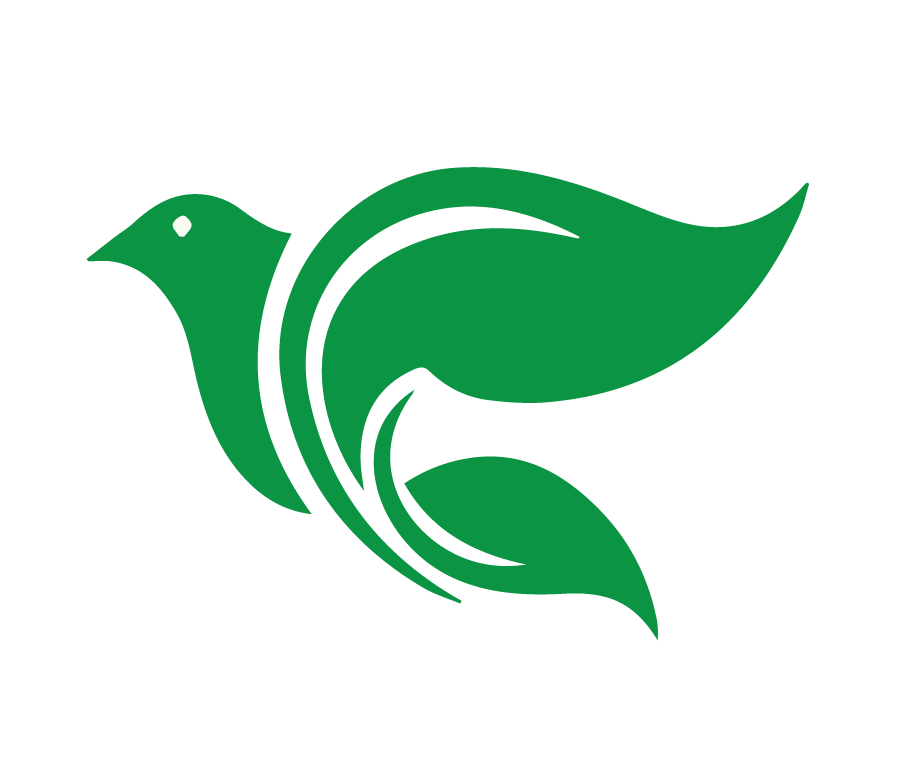 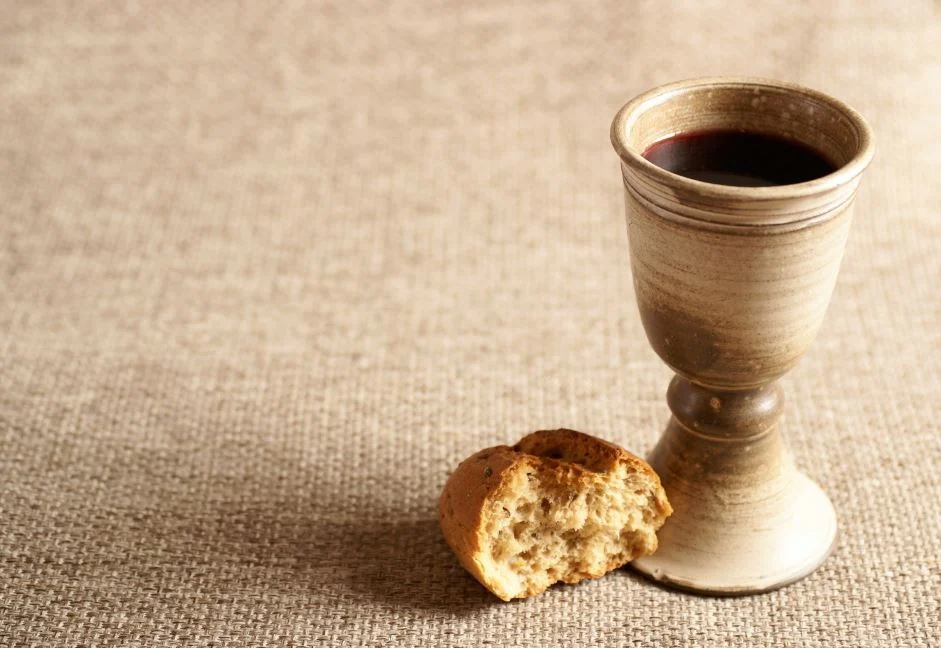 La Pascua y la 
Cena del Señor
[Speaker Notes: La Pascua y la Cena del Señor]
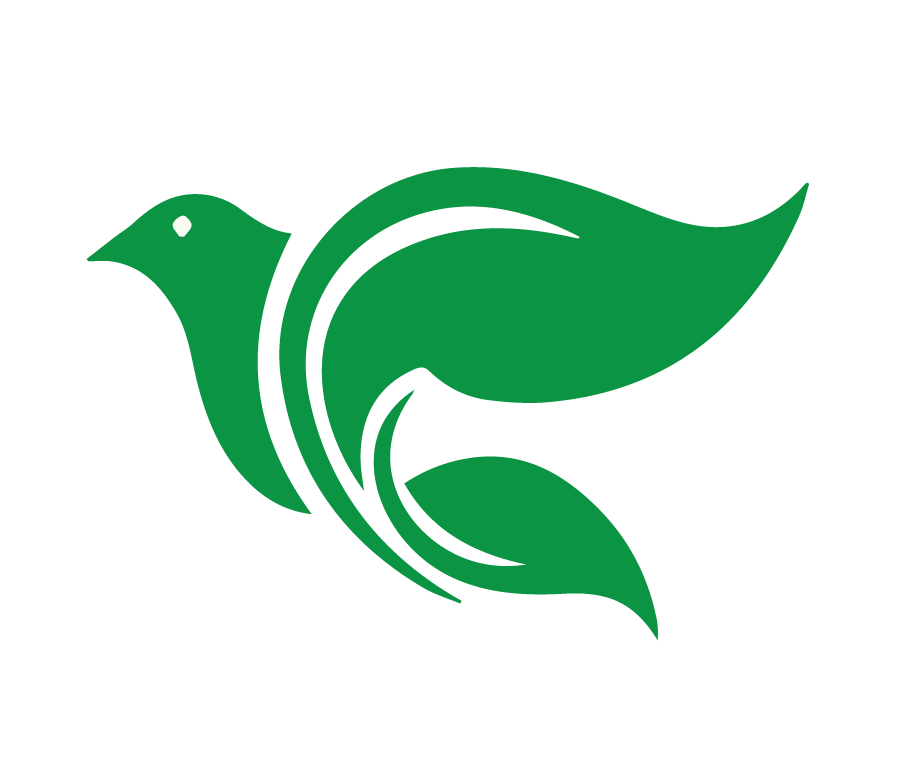 La Santa Cena
La Santa Comunión
unidad entre los elementos y el cuerpo y la sangre de Jesús
unidad entre los creyentes y su Salvador
unidad entre los creyentes como un cuerpo
La Santa Cena
La Eucaristía
El Sacramento del Altar
[Speaker Notes: La Santa Cena
También se llama:
La Santa Comunión: 1. La unidad entre los elementos y el cuerpo y la sangre de Jesús, 2. La unidad entre los creyentes y su Salvador y 3. La unidad entre los creyentes como un cuerpo (1 Corintios 10:17). 
Santa Cena: 1 Corintios 11:20
La Eucaristía: Que es decir acción de gracias, 1 Corintios 11:24
El Sacramento del Altar: sacramento porque Jesucristo unió a los elementos terrenales (pan y vino) con la promesa que en la Cena del Señor los creyentes reciben el perdón de pecados; altar porque recibimos su Santa Cena “en memoria” del sacrificio que él hizo por nosotros en la cruz. (“este pan es mi cuerpo, entregado por ustedes”, y “esta copa es el nuevo pacto en mi sangre, que es derramada por ustedes” Lucas 22:19,20).  En el nuevo pacto (Jeremías 31:31-34), Dios perdona la maldad de su pueblo.]
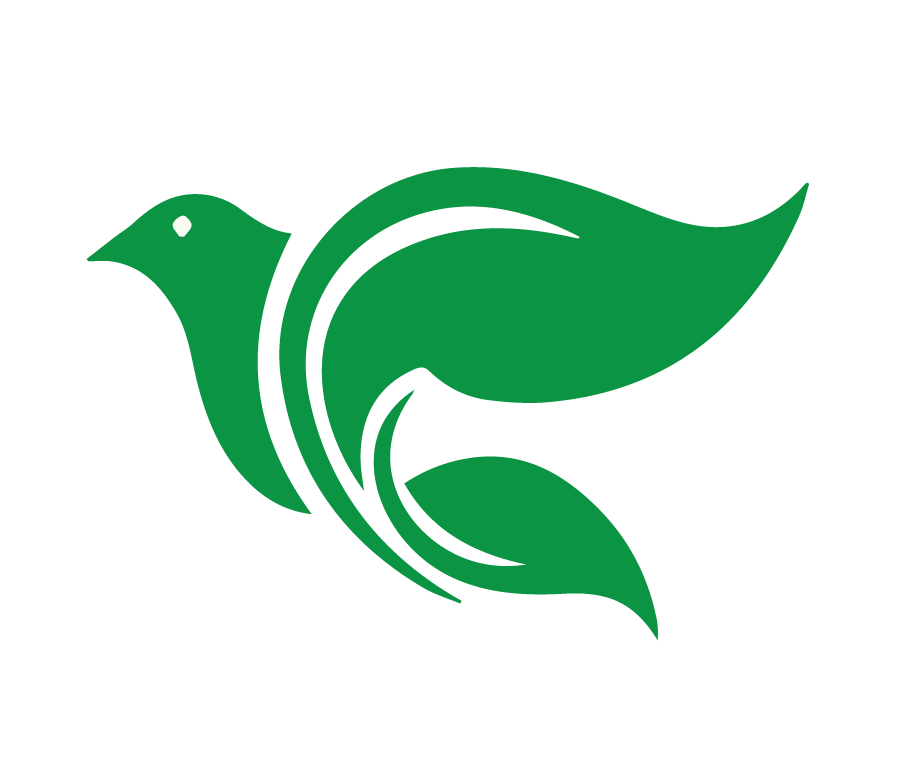 La Santa Cena
¿De dónde viene la Santa Cena en la Biblia? 

¿Cuál es la conexión entre la Pascua y la Cena del Señor?
[Speaker Notes: ¿De dónde viene la Santa Cena en la Biblia? 
La institución de la Santa Cena se encuentra en los evangelios de Mateo, Marcos, y Lucas, y también en la primera carta del apóstol Pablo a los Corintios, capítulos 5 y 11. Aunque Juan no habla de la Santa Cena, él nos cuenta mucho sobre lo que dijo e hizo Jesús antes y después de instituir la Cena. 
¿Cuál es la conexión entre la Pascua y la Cena del Señor?]
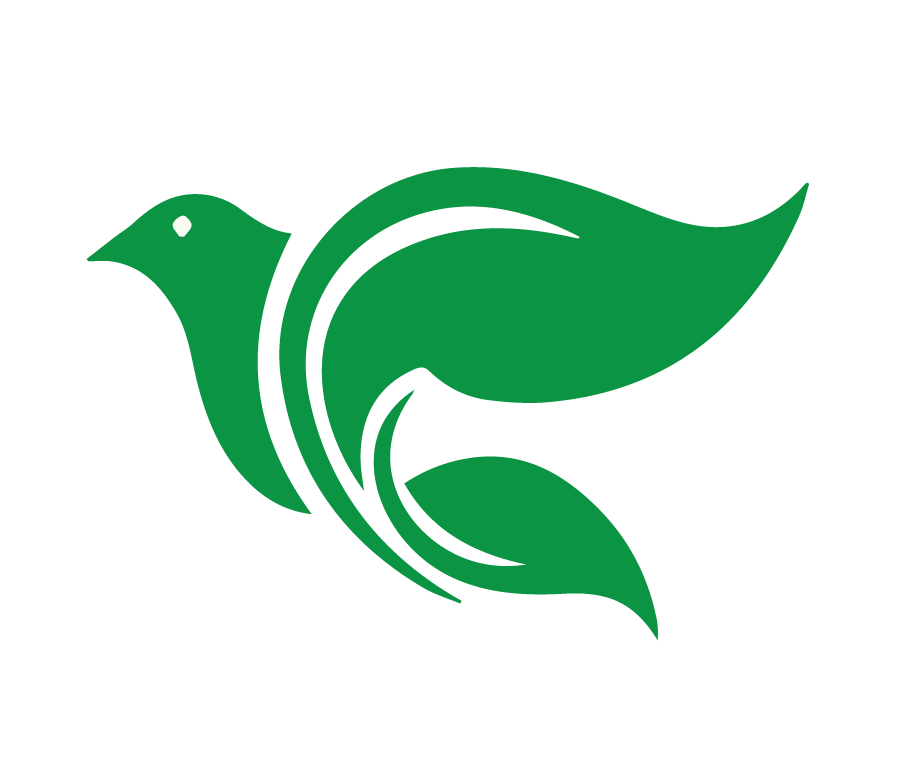 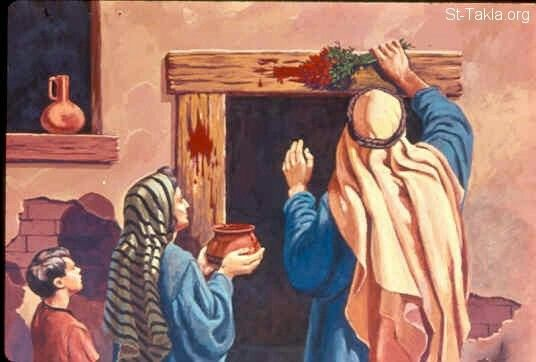 [Speaker Notes: Jesús instituyó la Cena mientras celebraba la Pascua con sus discípulos la noche antes de ser crucificado. La fiesta de la Pascua tiene su origen en el libro de Éxodo que cuenta la historia del pueblo de Israel esclavizado en Egipto. Dios había enviado a Moisés y una serie de plagas a Egipto para convencer al faraón de “dejar ir a mi pueblo” pero el faraón se negó. Al final, Dios ordenó al pueblo celebrar La Pascua, es decir que cada familia tenía que encontrar un cordero de un año y sin defecto. Ellos iban a tomar su sangre y colocarla en los dos postes y en el dintel de las puertas de sus casas. Ellos también debían comer una cena especial. En esta noche de la Pascua, Dios pasó por todo Egipto para dar muerte a todos los primogénitos. Pero la sangre de los corderos salvó a los que estaban dentro de las casas marcadas con la sangre del cordero. Dios ordenó a los Israelitas que continuaran celebrando la Pascua todos los años como recordatorio de ese evento. (Éxodo 12) y fue durante esta celebración de la Pascua que Jesús instituyó la Santa Cena.]
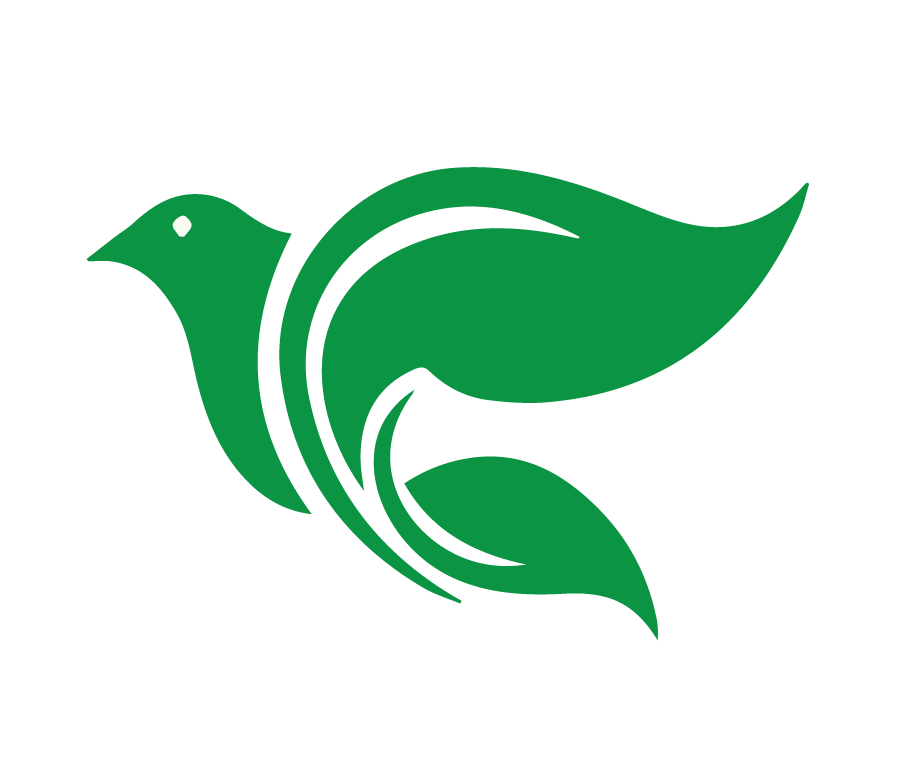 “...el Cordero de Dios que quita el 
pecado del mundo.”

Juan 1:29
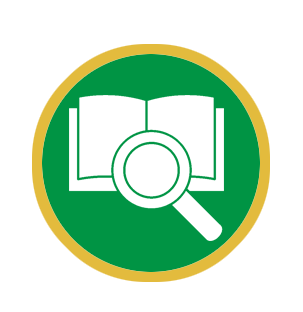 “El precio de su rescate no se pagó con cosas perecederas, como el oro o la plata, sino con la preciosa sangre de Cristo, como de un cordero sin mancha y sin defecto.”

1 Pedro 1:18
[Speaker Notes: La conexión entre la Santa Cena, la crucifixión de Jesús y la Pascua es muy clara en el Nuevo Testamento. El apóstol Pablo llama a Jesús “nuestro Cordero Pascual” (1 Corintios 5:7), al igual que Juan el Bautista lo había llamado “el Cordero de Dios que quita el pecado del mundo.” (Juan 1:29)
Escribiendo a los creyentes, el apóstol Pedro dice, “como bien saben, ustedes fueron rescatados de la vida absurda que heredaron de sus antepasados. El precio de su rescate no se pagó con cosas perecederas, como el oro o la plata, sino con la preciosa sangre de Cristo, como de un cordero sin mancha y sin defecto” (1 Pedro 1:18,19).  Al tomar la Cena, recordamos el precio que pagó Jesús.]
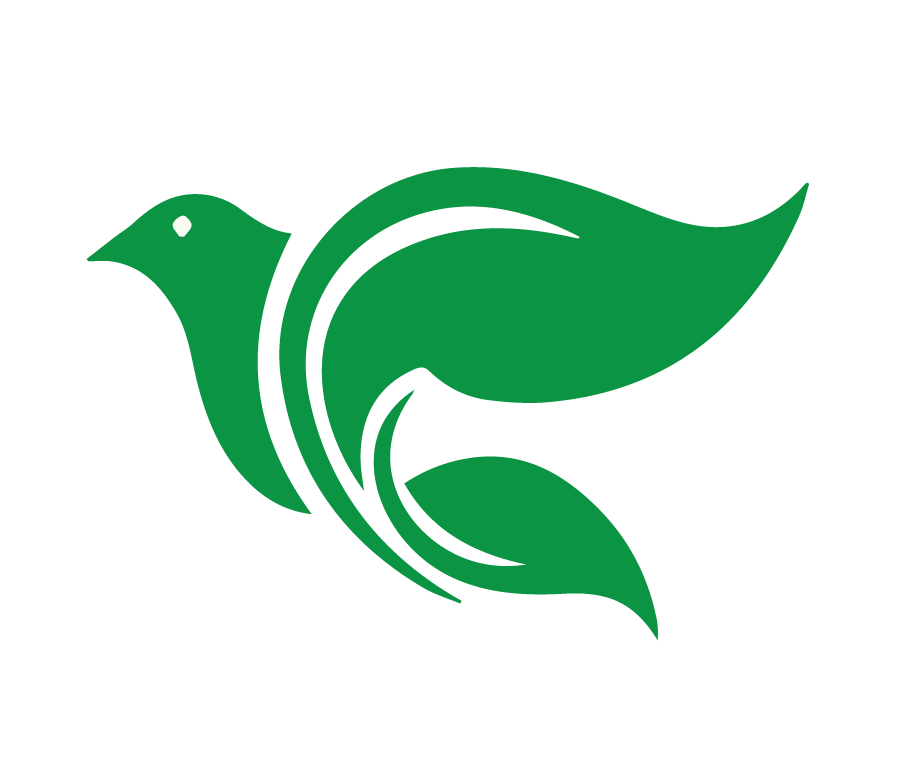 [Speaker Notes: La conexión entre la Pascua en Éxodo 12 y Jesucristo es notable. El cordero escogido para la Pascua era sin defecto (Éxodo 12:5); Jesús era sin pecado. El cordero fue sacrificado; Jesús fue crucificado. Los Israelitas tenían que rociar la sangre del cordero en los dinteles de la puerta de sus casas (Éxodo 12:7); la sangre de Jesucristo nos limpia de todo pecado. “Todo un ejército de ángeles destructores” (Salmo 78:49,51) perdonó a los primogénitos de los Israelitas de la muerte y liberó a la nación de la esclavitud en Egipto (Éxodo 12:13,17); Jesús nos liberó de la muerte eterna y de la esclavitud del pecado.]
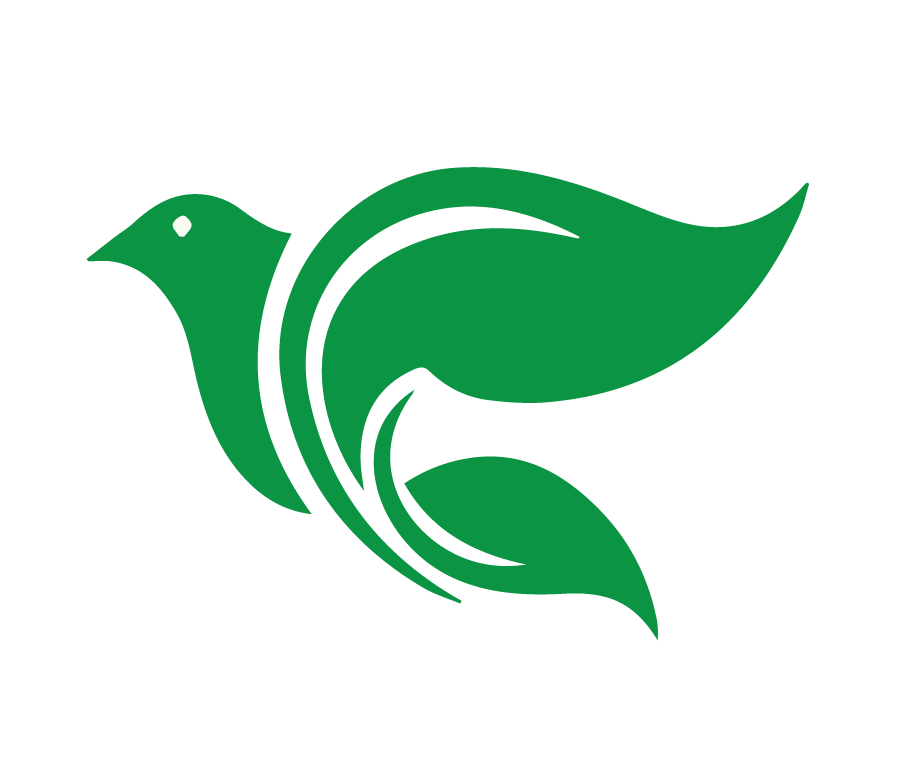 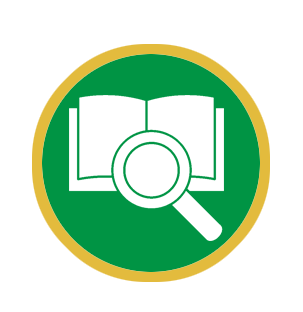 “Esa copa de bendición por la cual damos gracias, ¿no significa que entramos en comunión con la sangre de Cristo?”

1 Corintios 10:16
[Speaker Notes: Cuerpo y sangre
En la Santa Cena Jesús da el pan y el vino y su cuerpo y sangre a los que la reciben, porque Jesús dice del pan, “Esto es mi cuerpo (Marcos 14:22), y del contenido de la copa, “Esto es mi sangre del pacto, que es derramada por muchos” (Marcos 14:24). La copa contenía “el fruto de la vid” (Marcos 14:25), el cual hubiera sido vino, el jugo fermentado de uvas. El apóstol Pablo escribe en 1 Corintios 10:16, “Esa copa de bendición por la cual damos gracias, ¿no significa que entramos en comunión con la sangre de Cristo?” El cuerpo y la sangre de Cristo están presentes en el pan y vino porque la Biblia nos lo dice. 
Puntos claves
En fin, Jesús dice que la Santa Cena es “para el perdón de pecados.” Creemos que el pan y el vino están presentes en la Santa Cena. Creemos que el cuerpo y la sangre de Cristo están presentes también. La Santa Cena no es un sacrificio. Jesús se dio a sí mismo en sacrificio, una vez por todos. La Santa Cena no es una mera representación: Jesús dice, “Esto es mi cuerpo…” Es importante examinarnos antes de tomar la Santa Cena y discernir el cuerpo y la sangre de Cristo. En la Santa Cena gozamos de la comunión que tenemos con Dios y con nuestros hermanos y hermanas en la fe cristiana.]
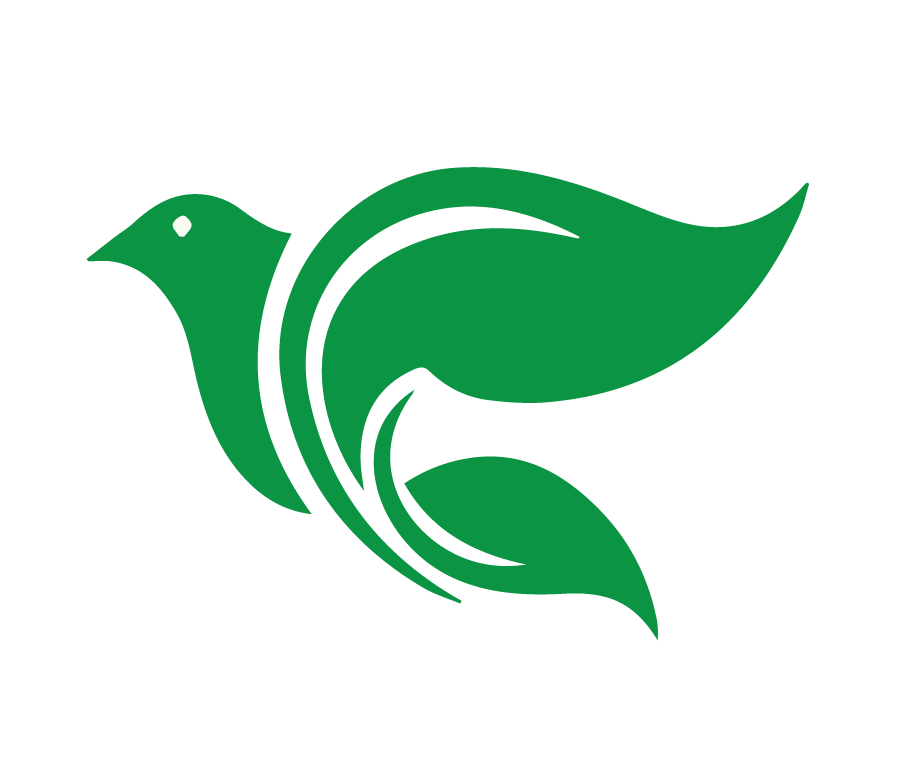 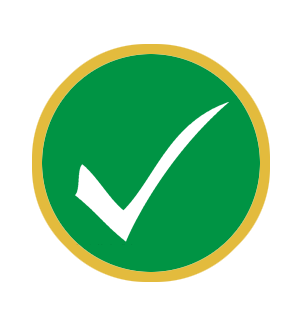 Tarea
Ver el video de la lección 5
Leer Lucas 22:39-62 en sus Biblias
[Speaker Notes: Material extra: 
La Explicación del Catecismo de la Santa Cena:
EL SACRAMENTO DE LA SANTA CENA, Cómo el jefe de la familia debe enseñarlo sencillamente en su casa. 
LA INSTITUCIÓN DE LA SANTA CENA. Primero: ¿Qué es el sacramento de la Santa Cena? Es el verdadero cuerpo y sangre de nuestro Señor Jesucristo junto con el pan y el vino, instituido por Cristo para que nosotros los cristianos comamos y bebamos. ¿Dónde está escrito esto? Los santos evangelistas Mateo, Marcos y Lucas y el apóstol Pablo nos dicen: Nuestro señor Jesucristo, la noche en que fue entregado, tomó pan; y habiendo dado gracias, lo partió y dio a sus discípulos, diciendo: “Tomad, comed; esto es mi cuerpo que por vosotros es dado. Haced esto en memoria de mí.” Así mismo tomó la copa, después de haber cenado, y habiendo dado gracias, la dio a ellos, diciendo: “Bebed de ella todos; esta copa es el nuevo pacto en mi sangre, que es derramada por vosotros y por muchos para perdón de los pecados. Haced esto, todas las veces que bebiereis, en memoria de mí.” 
LAS BENDICIONES DE LA SANTA CENA. Segundo: ¿Qué bendiciones recibimos por comer y beber? Esto nos lo enseñan estas palabras: “Por vosotros dado y derramado para remisión de los pecados”. Por medio de estas palabras recibimos el perdón de los pecados, la vida y la salvación en este sacramento. Porque donde hay perdón de pecados, allí hay también vida y salvación.
EL PODER DE LA SANTA CENA. Tercero: ¿Cómo puede este comer y beber hacer cosas tan grandes? Ciertamente, el comer y beber no es lo que las hace, sino las palabras: “por vosotros dado” y “por vosotros derramada para perdón de los pecados”. Estas palabras son, junto con el comer y beber, lo principal en este sacramento. Y el que cree estas palabras obtiene lo que ellas dicen expresamente, el perdón de los pecados.
LA RECEPCIÓN DE LA SANTA CENA. Cuatro: ¿Quién, entonces, está apropiadamente preparado para recibir este sacramento? El ayuno y otras preparaciones externas pueden tener un buen propósito, pero apropiadamente preparado es quien tiene fe en estas palabras: “por todos dado” y “por vosotros derramada para perdón de los pecados”. Mas el que no cree estas palabras o duda de ellas no está preparado, porque las palabras “por vosotros” exigen un corazón creyente.]
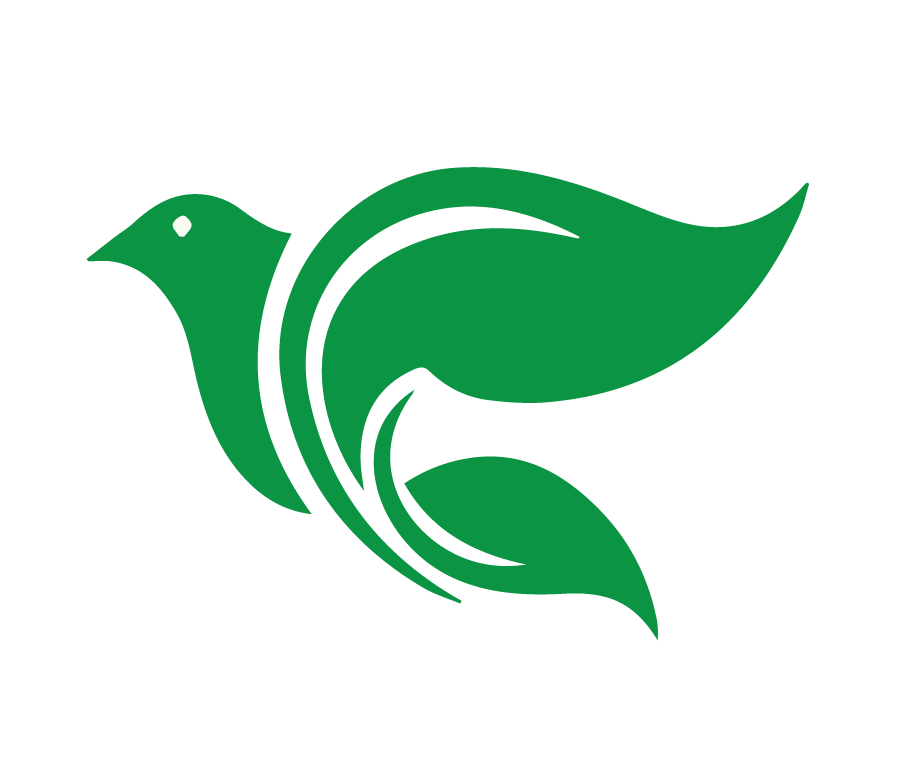 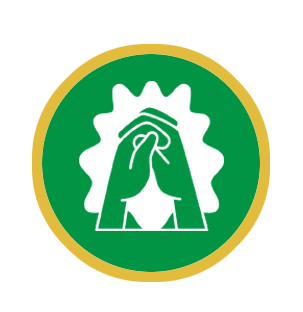 Oración
[Speaker Notes: Oración de clausura]
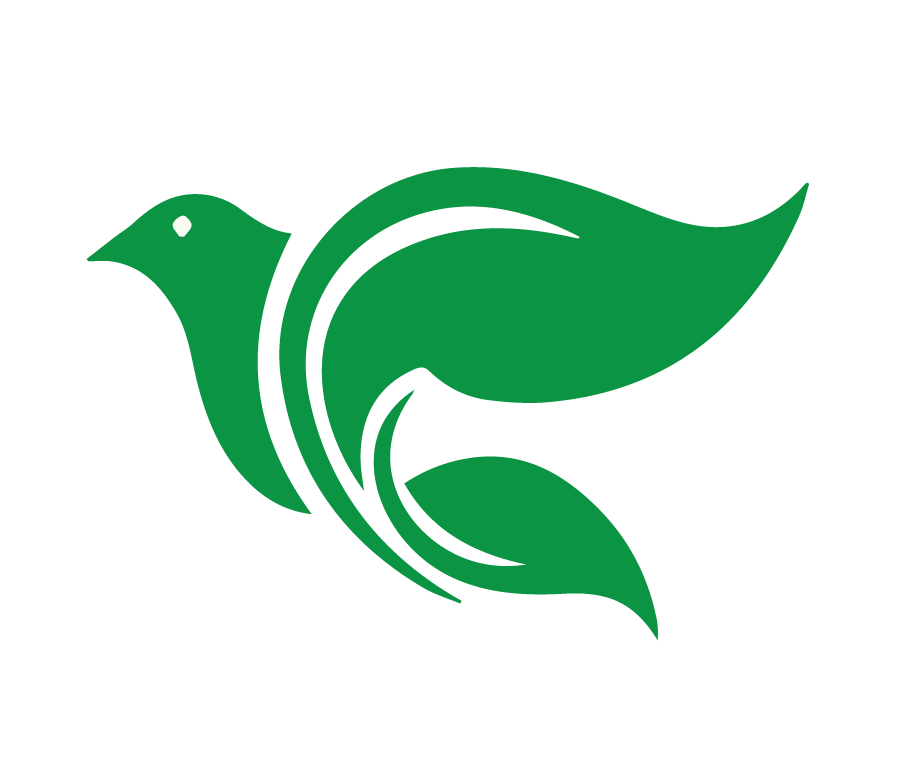 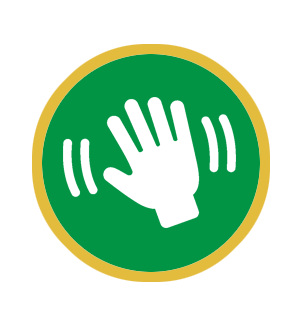 Despedida
[Speaker Notes: Despedida]
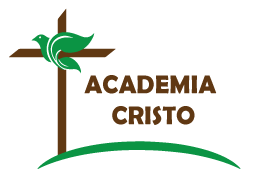 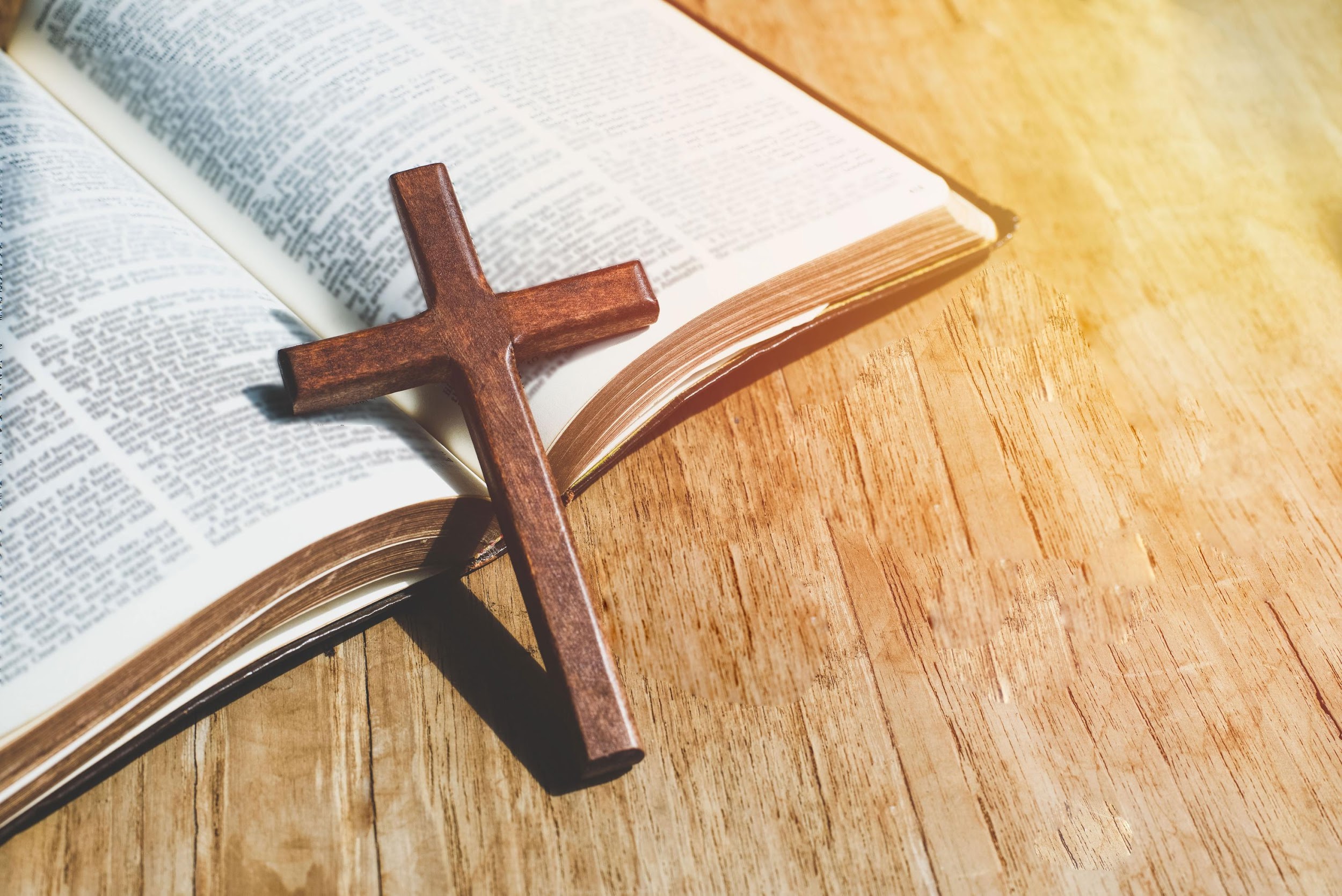 ACADEMIA
CRISTO
[Speaker Notes: Material extra: 
La Semana Santa
Muchos “celebran la Semana Santa,” pero pocos conocen la historia verdadera. Veamos el panorama de la llamada “Semana Santa,” y qué sucedió en cada día. 
Domingo de Ramos: La entrada triunfal; en la noche Jesús se queda en Betania 
Lunes: Jesús maldice una higuera y limpia el templo otra vez. 
Martes: Pasa el día enseñando con muchas parábolas. Los sacerdotes y los maestros de la ley vienen a ponerle trampas. Jesús tiene palabras fuertes para los fariseos. También enseña a los discípulos acerca del fin de los tiempos y la destrucción de Jerusalén. 
Miércoles: El Sanedrín se pone de acuerdo con Judas para que les entregue a Jesús. 
La corte suprema era el sanedrín, que estaba integrado por 70 hombres presididos por el sumo sacerdote. Sólo esta corte podía considerar los temas relacionados con la guerra o la imposición de la pena de muerte, aunque en la época de Jesús cualquier pena de muerte tenía que ser aprobada e impuesta por la corte romana. 
Jueves: Jesús les lava los pies a sus discípulos, celebran la cena de la Pascua, y van a Getsemaní donde Jesús ora y es arrestado (nota: no sabemos la hora exacta de su arresto, tal vez ya era técnicamente el viernes muy de madrugada).
Viernes: Jesús comparece ante el concilio judío, Pilato, Herodes, otra vez Pilato, y luego es llevado al Gólgota para ser crucificado, muerto y sepultado. 
Sábado: Descansan. 
Domingo: Día de la resurrección 
Les compartimos una canción apta para su uso en las fechas de la Semana Santa y Domingo de Ramos https://www.academiacristo.com/Musica/Hosanna]